Благовещенск: вчера, сегодня, завтра
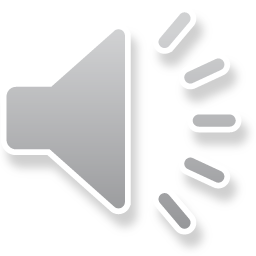 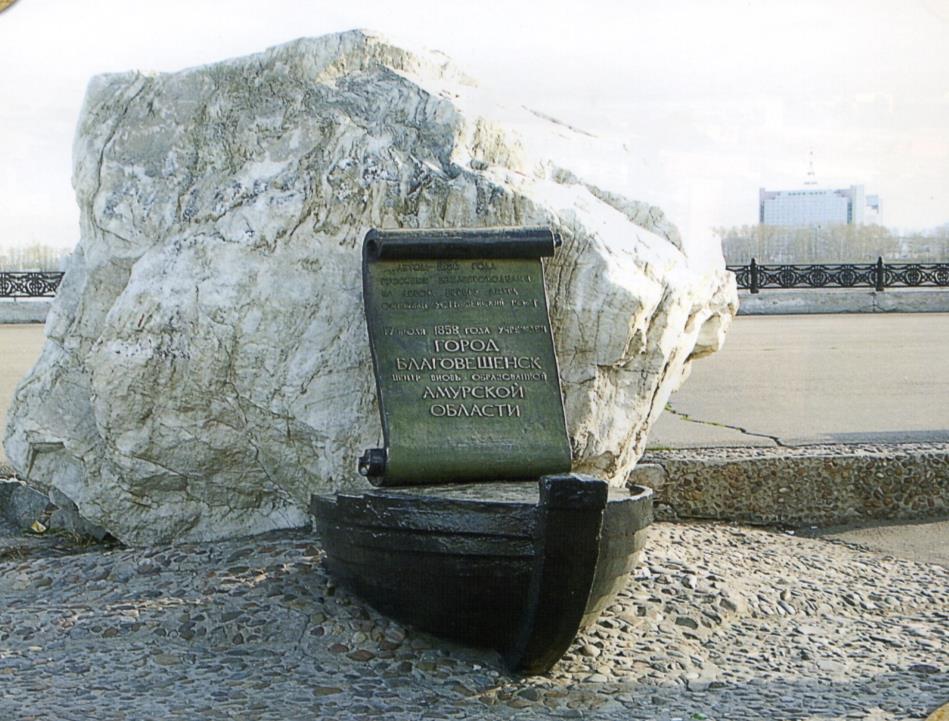 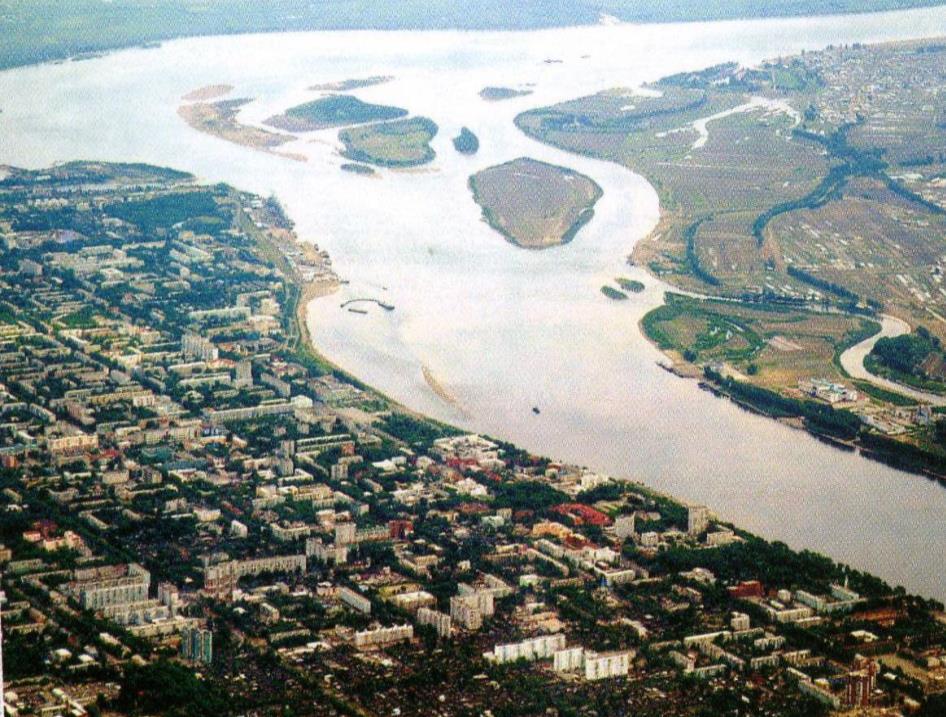 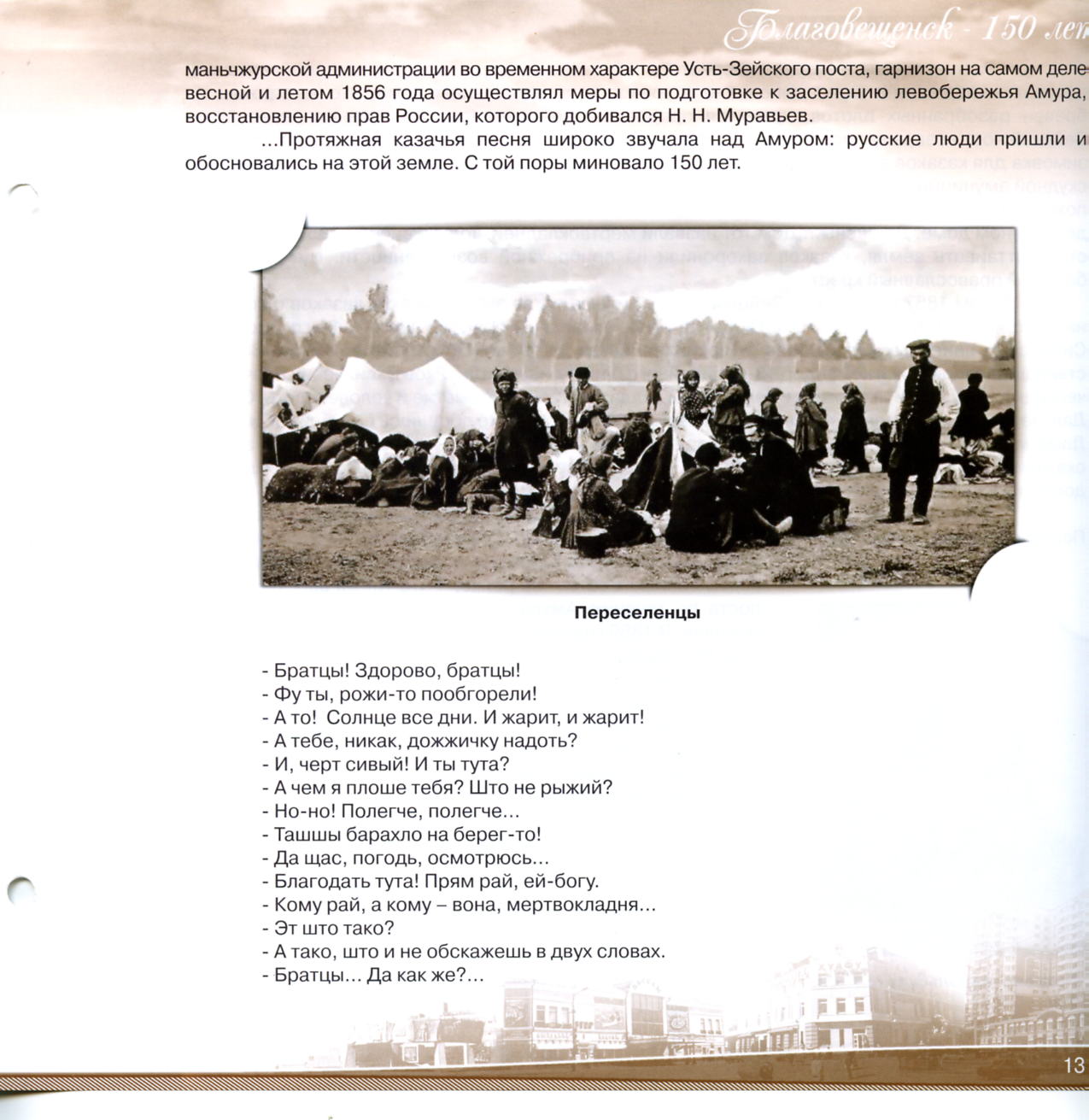 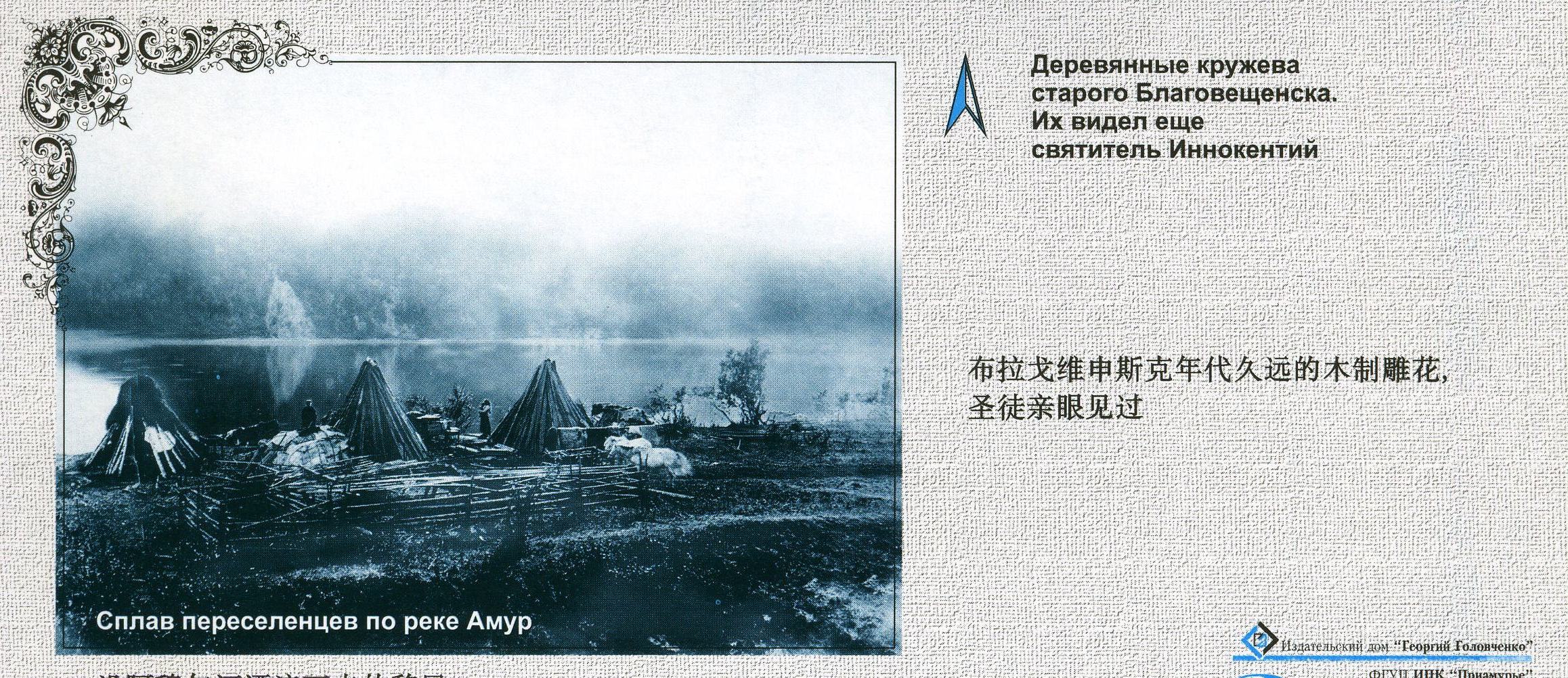 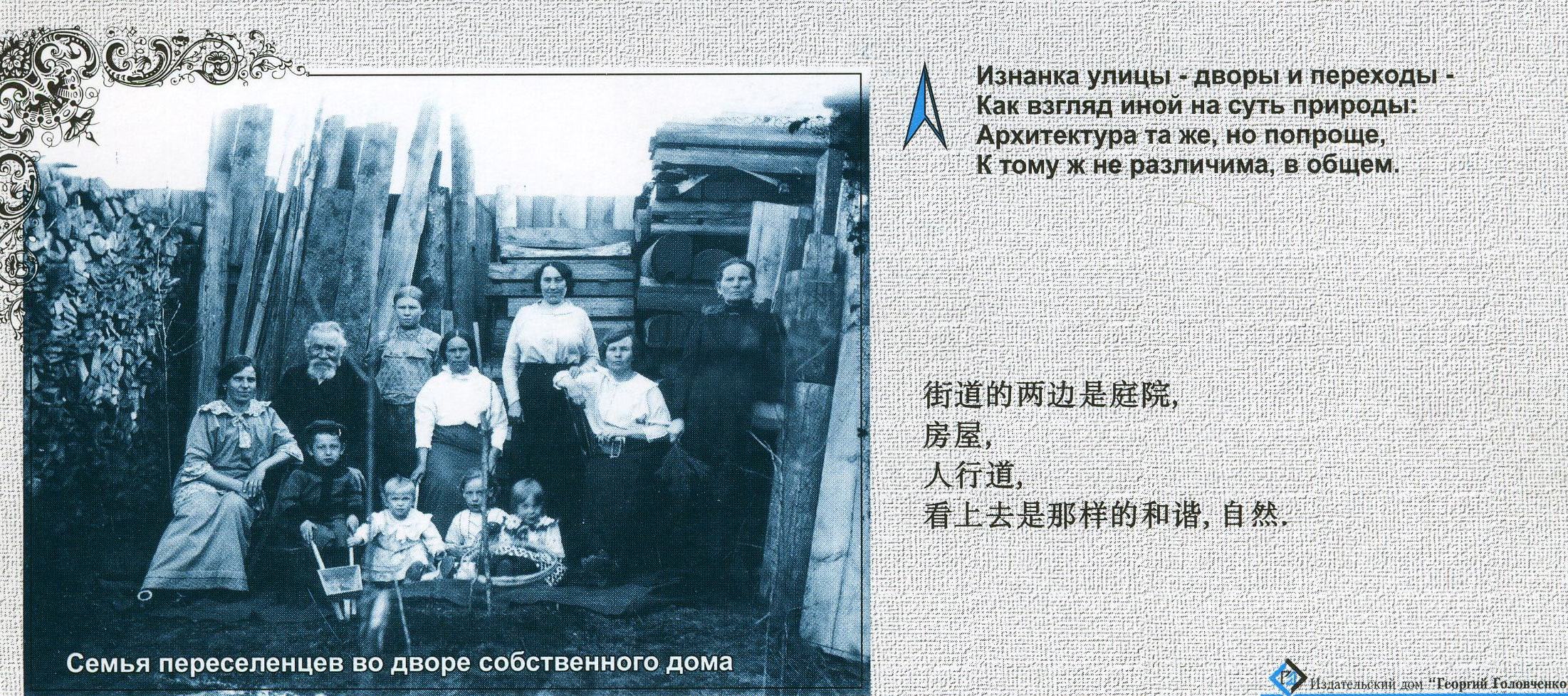 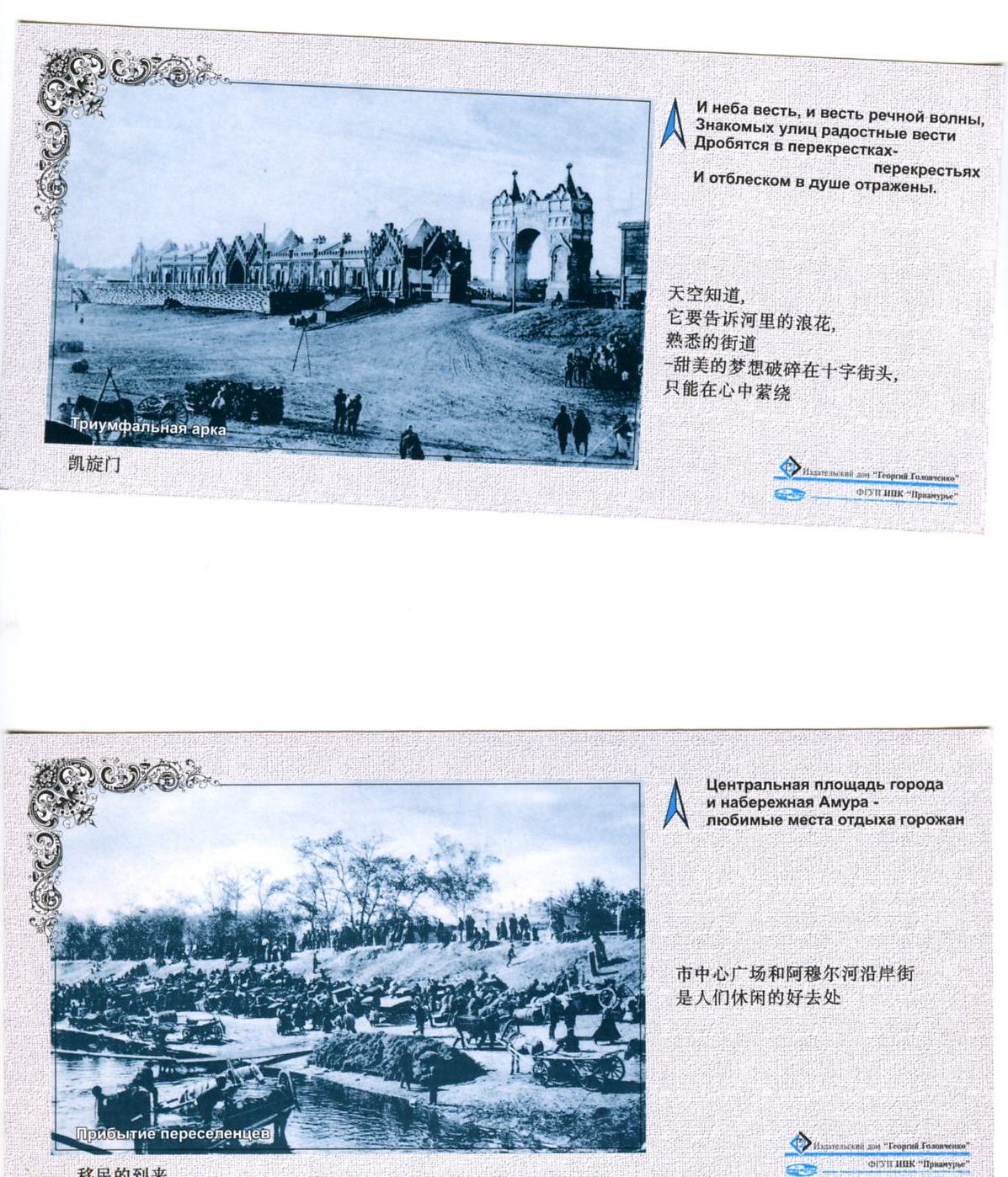 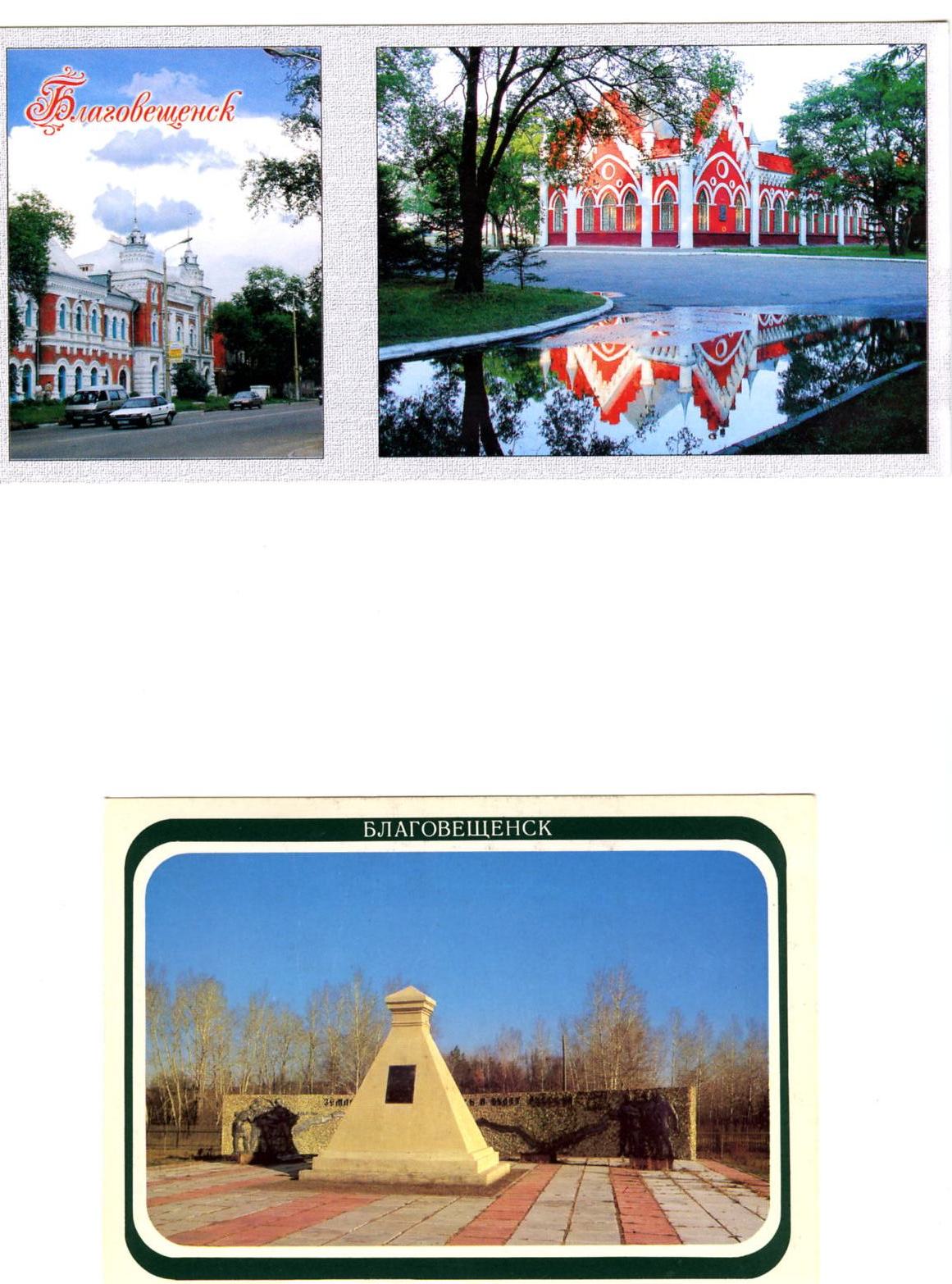 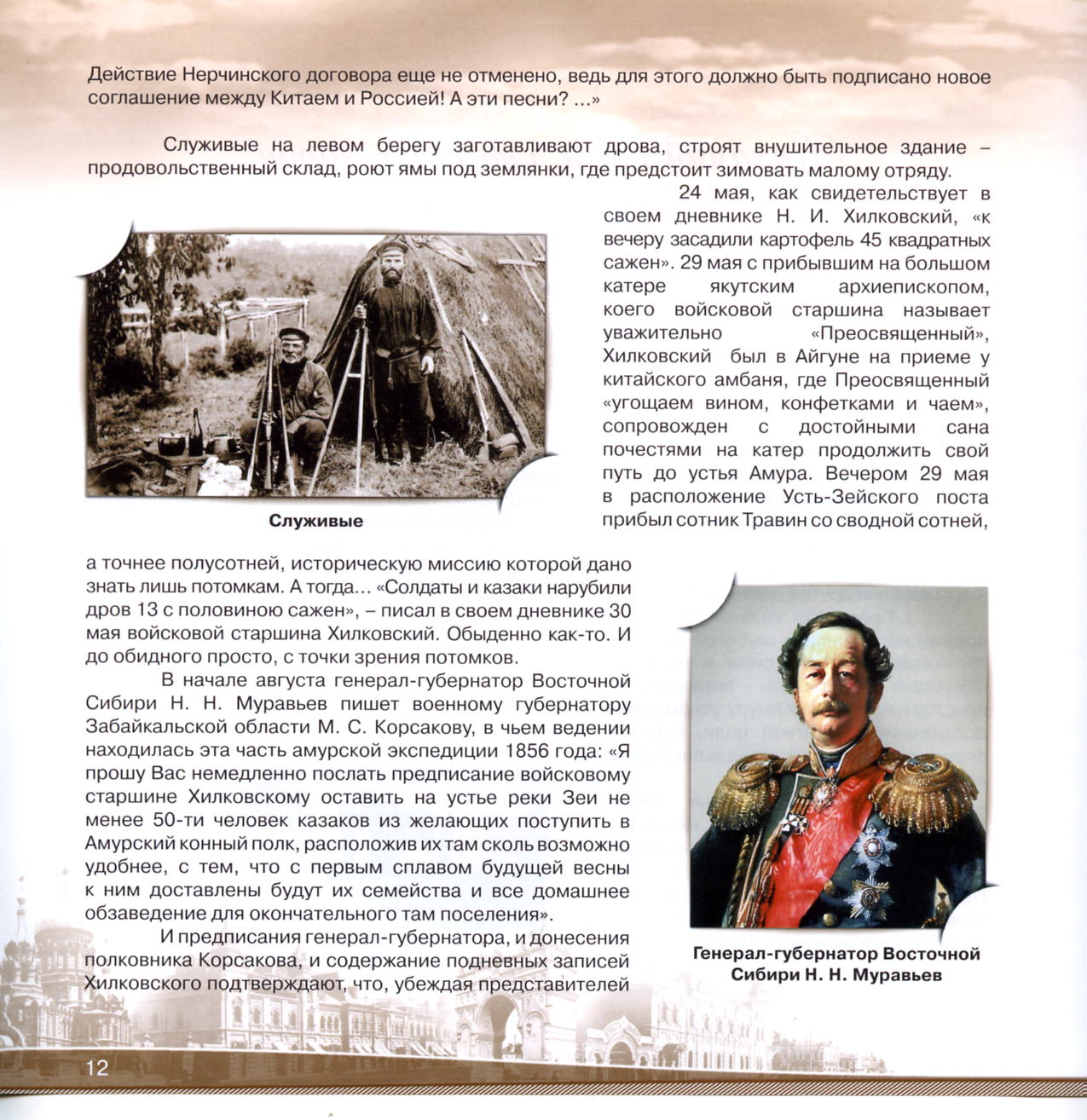 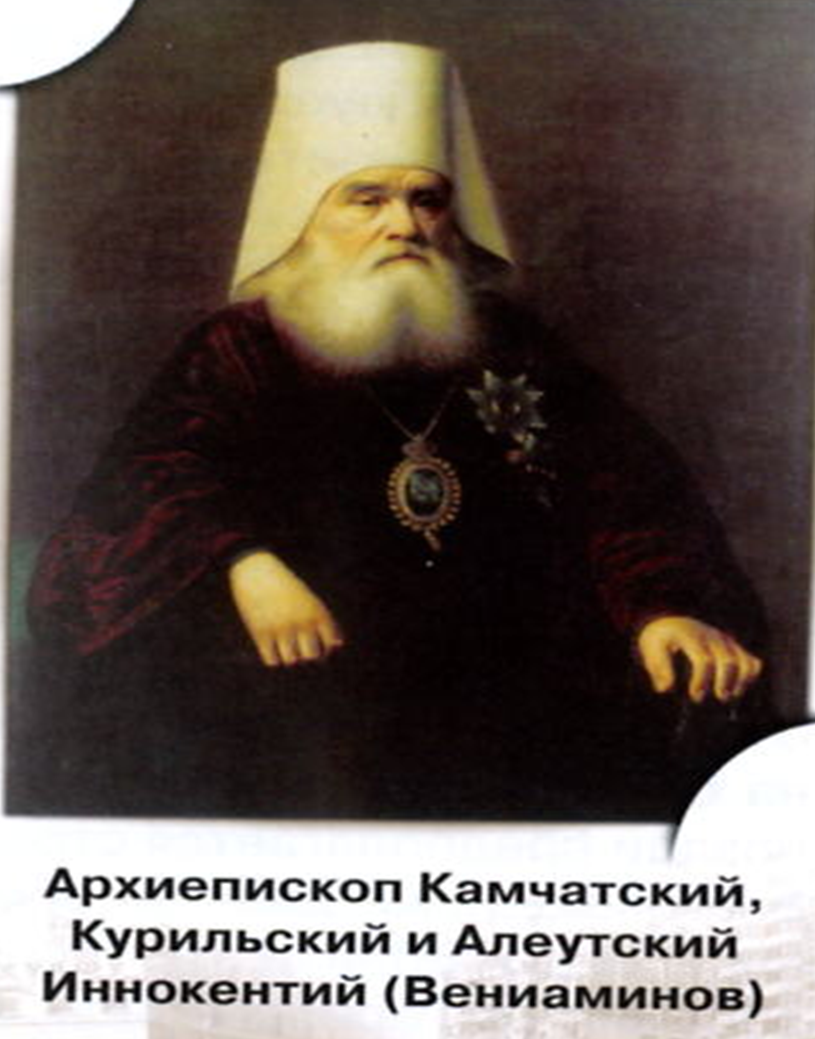 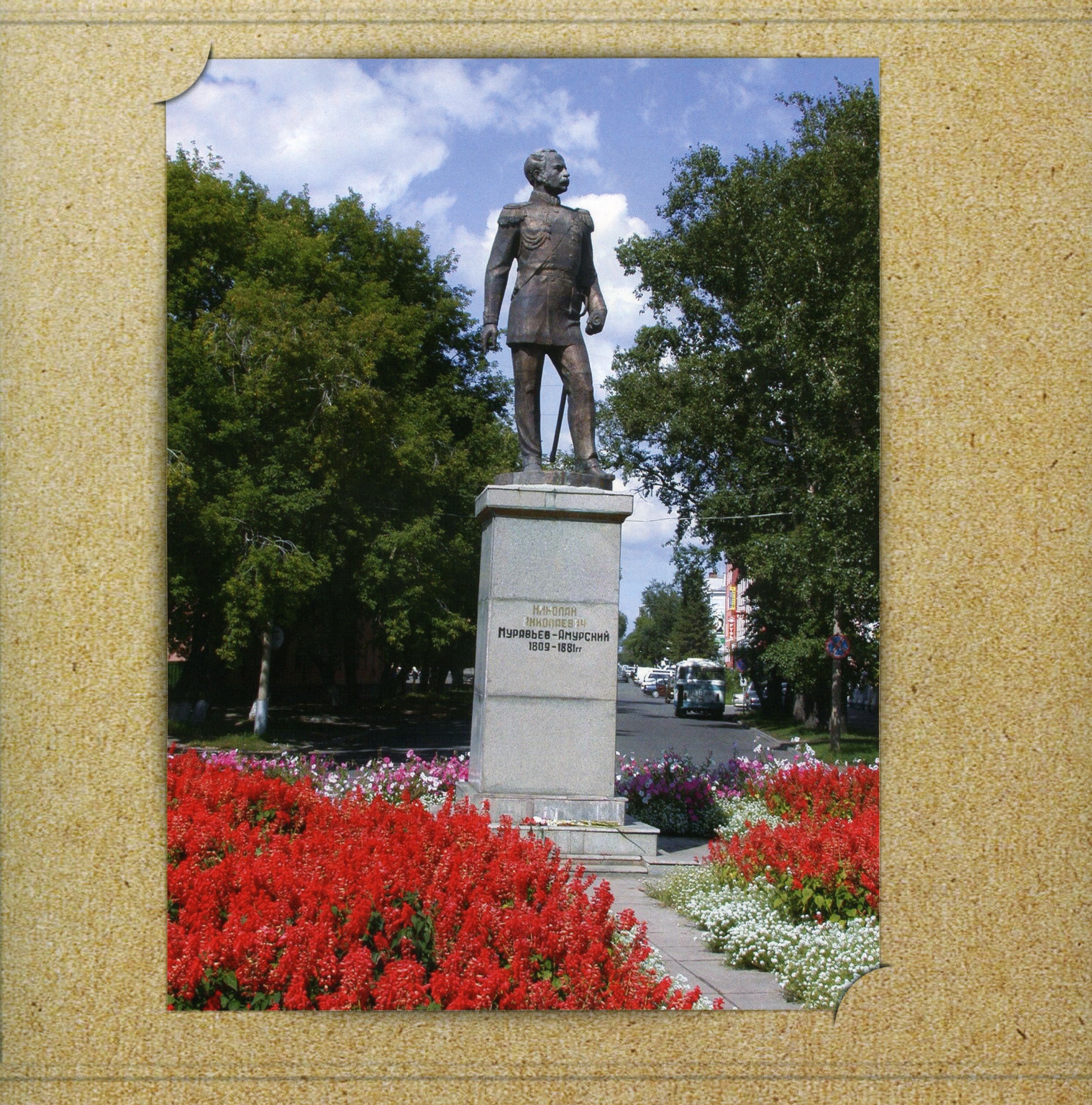 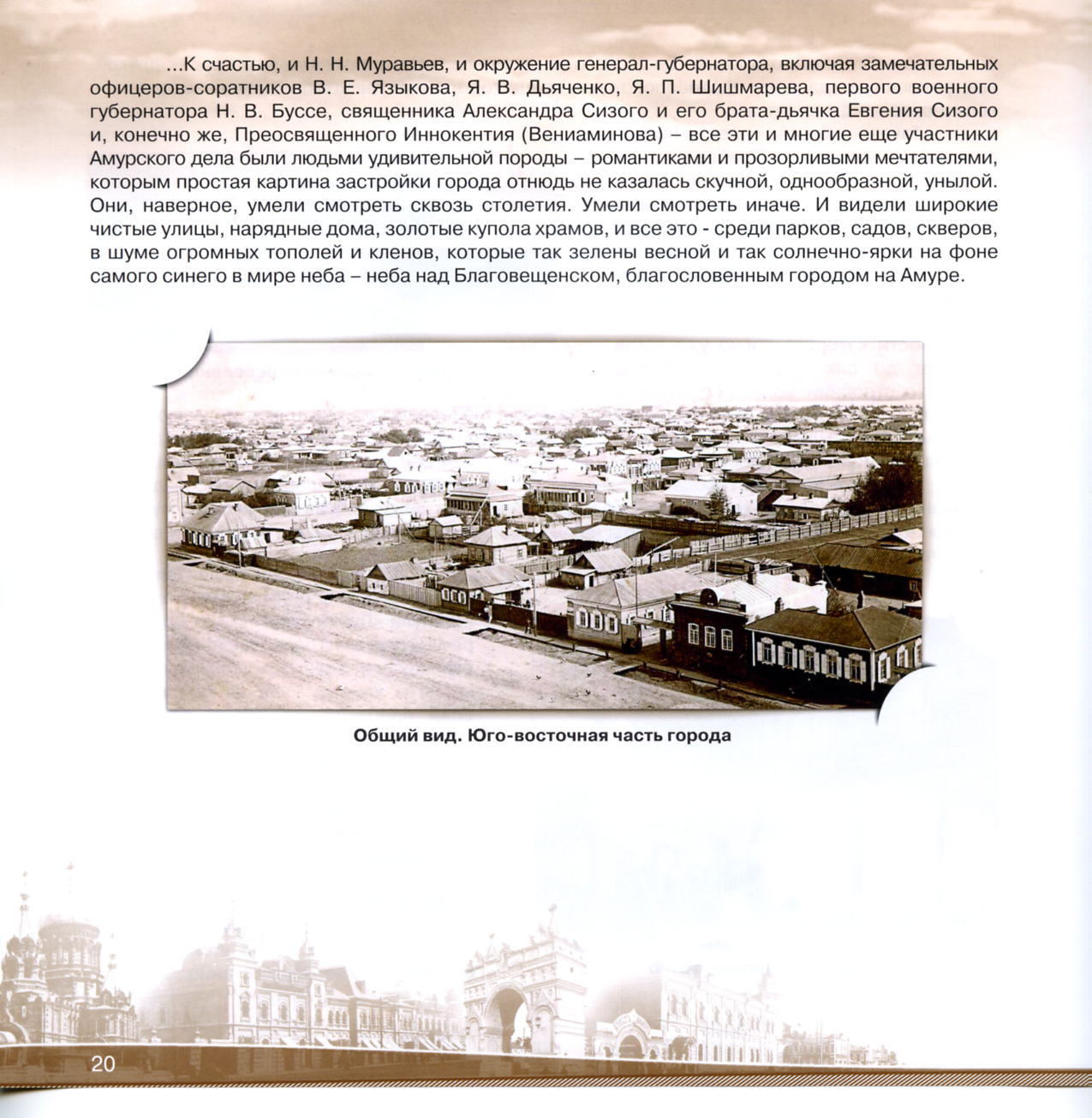 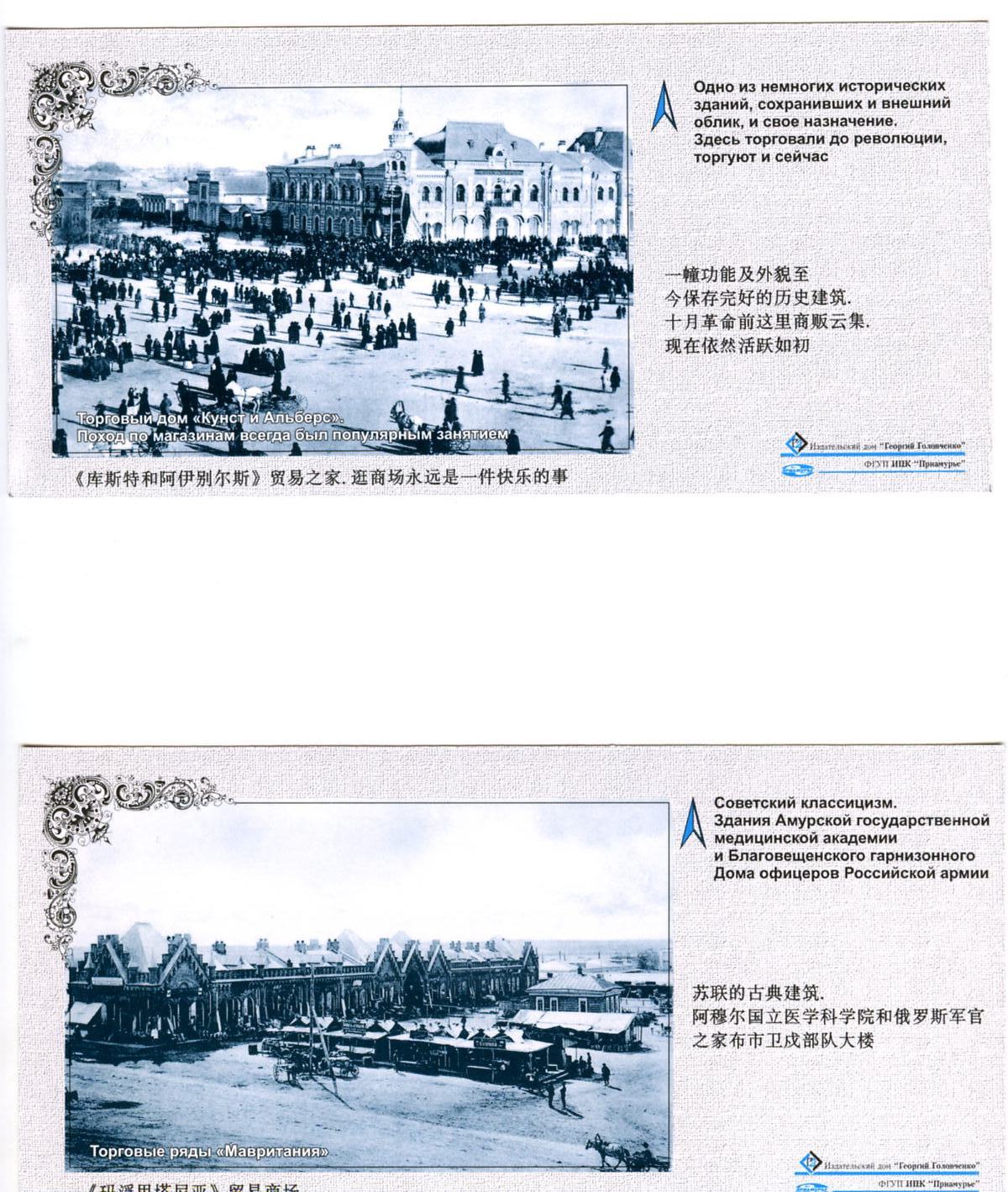 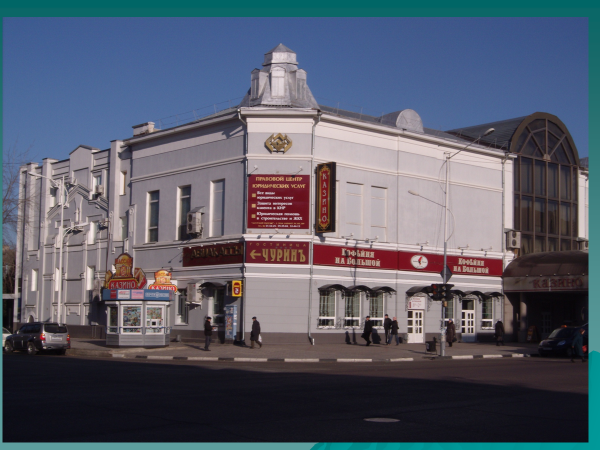 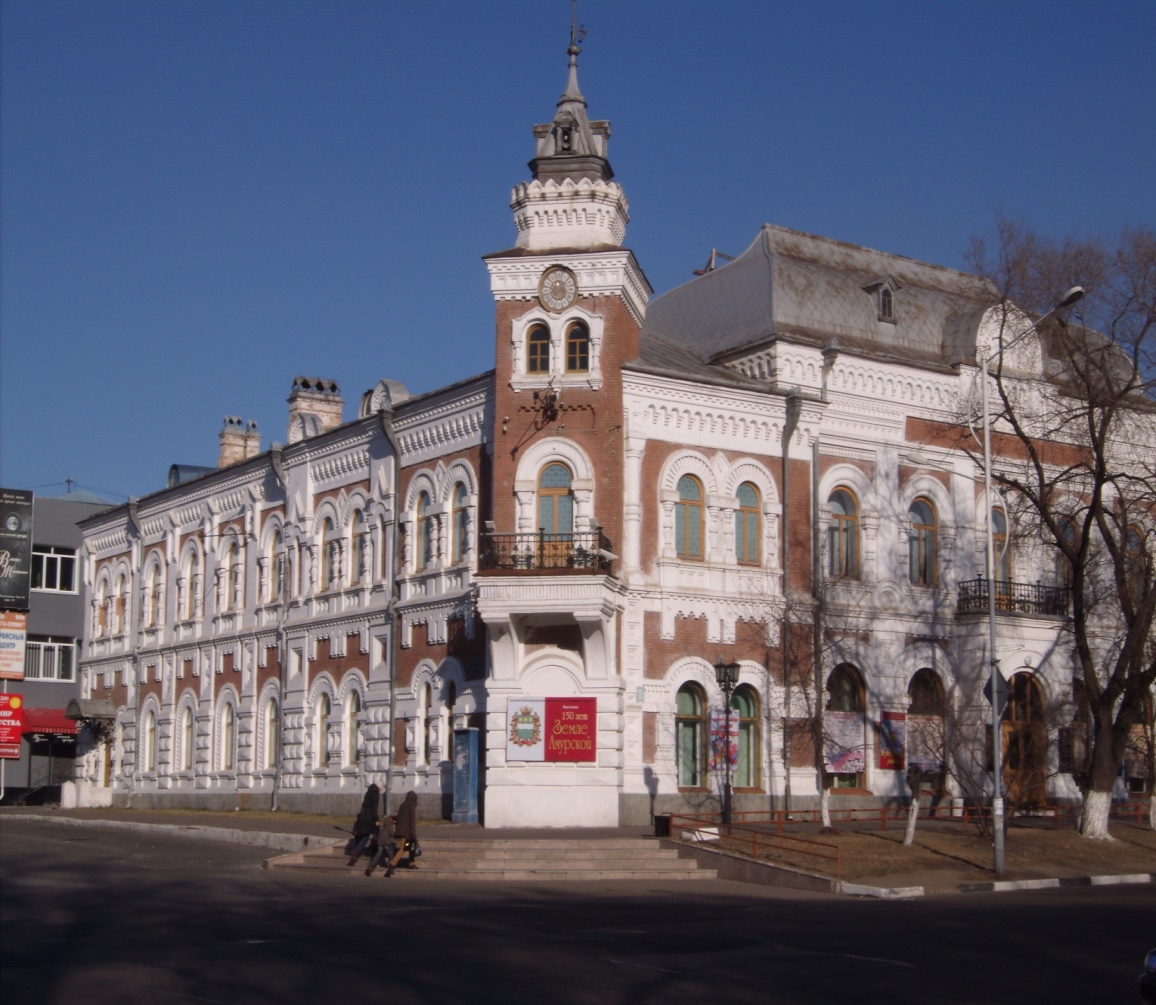 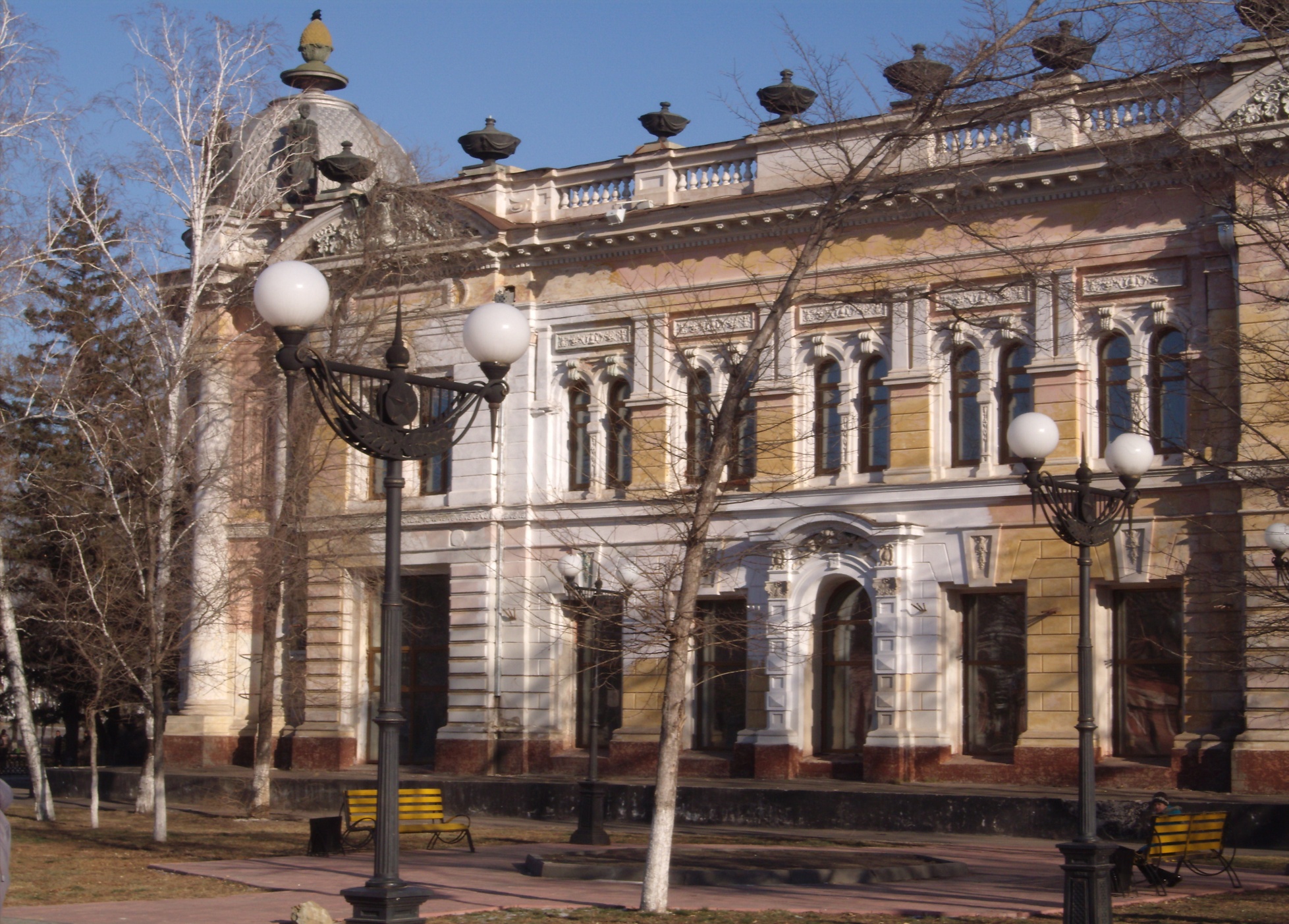 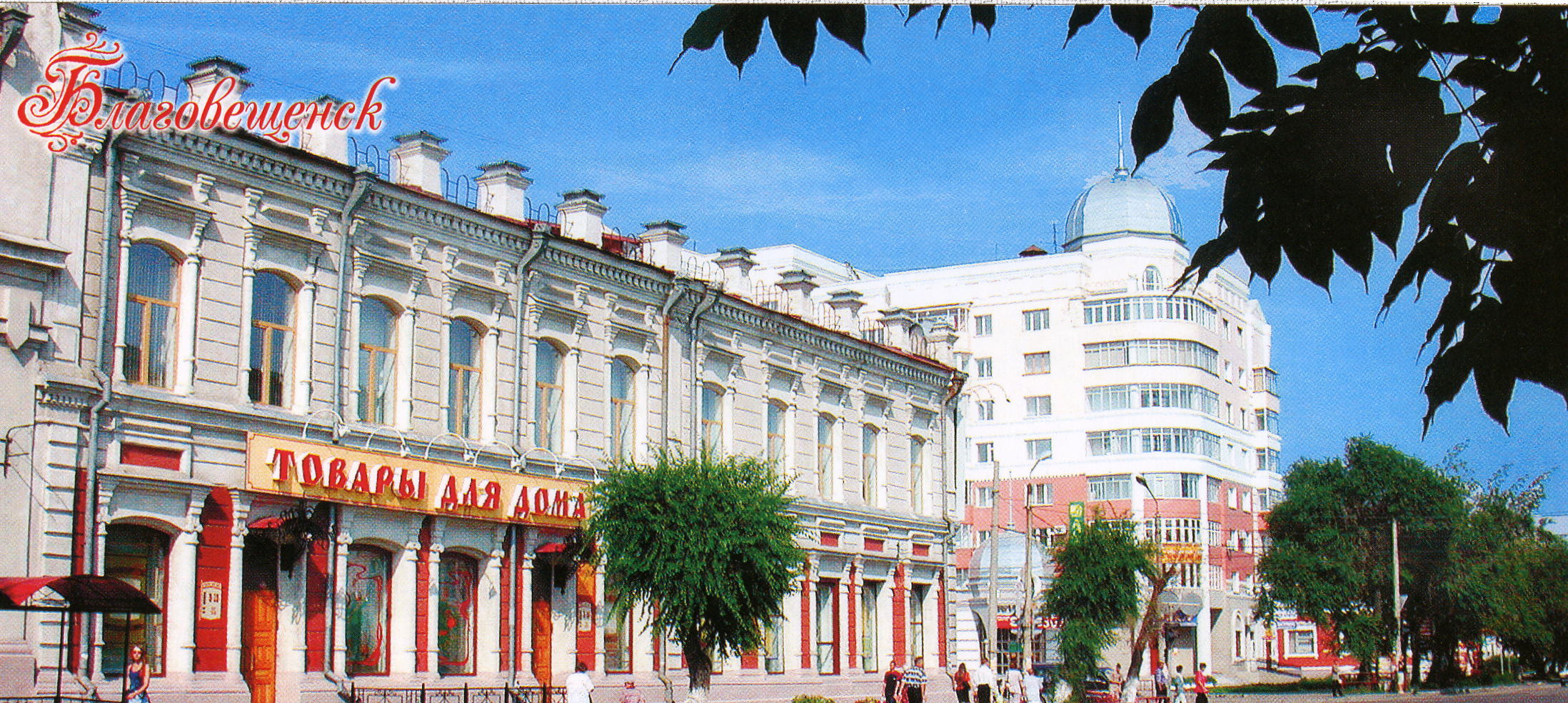 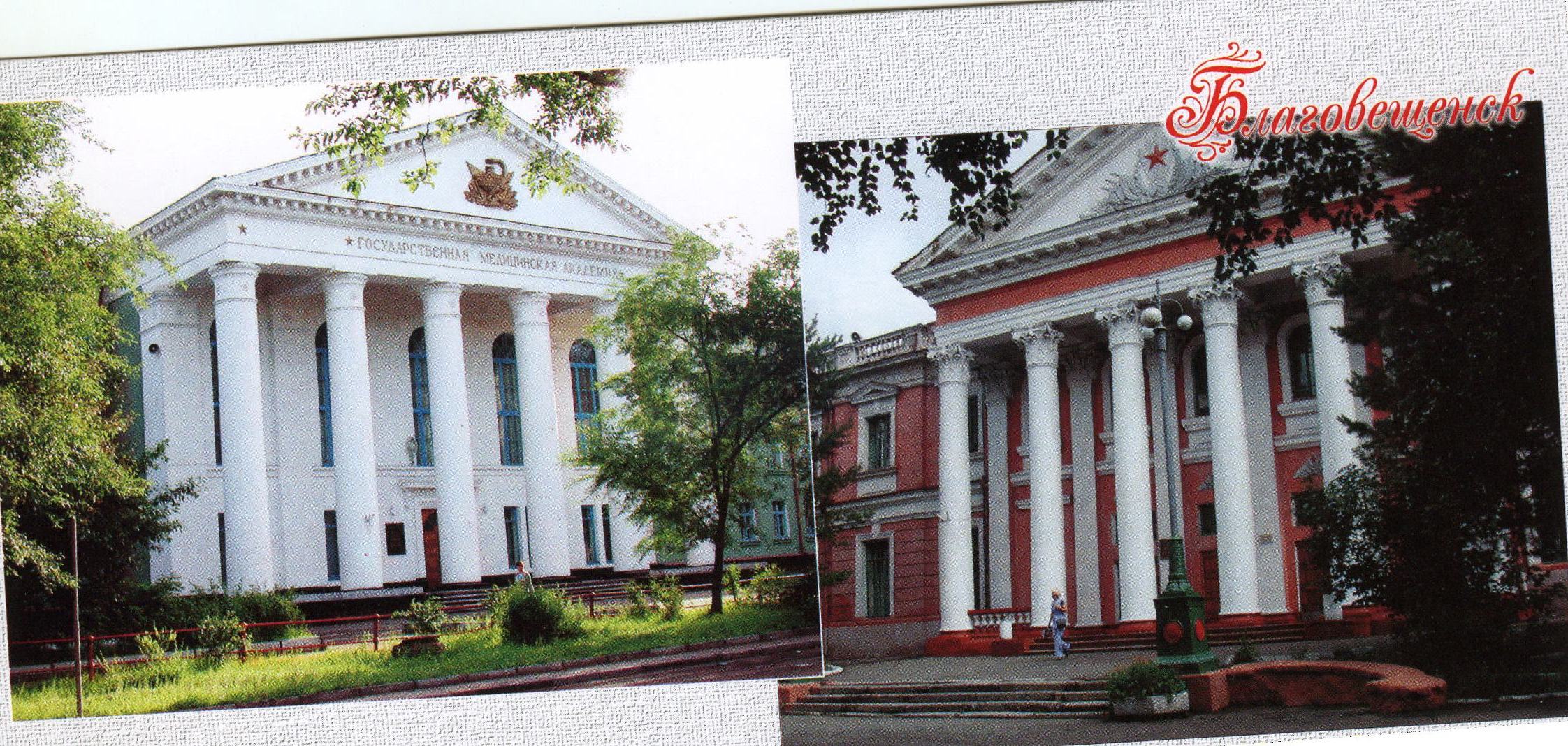 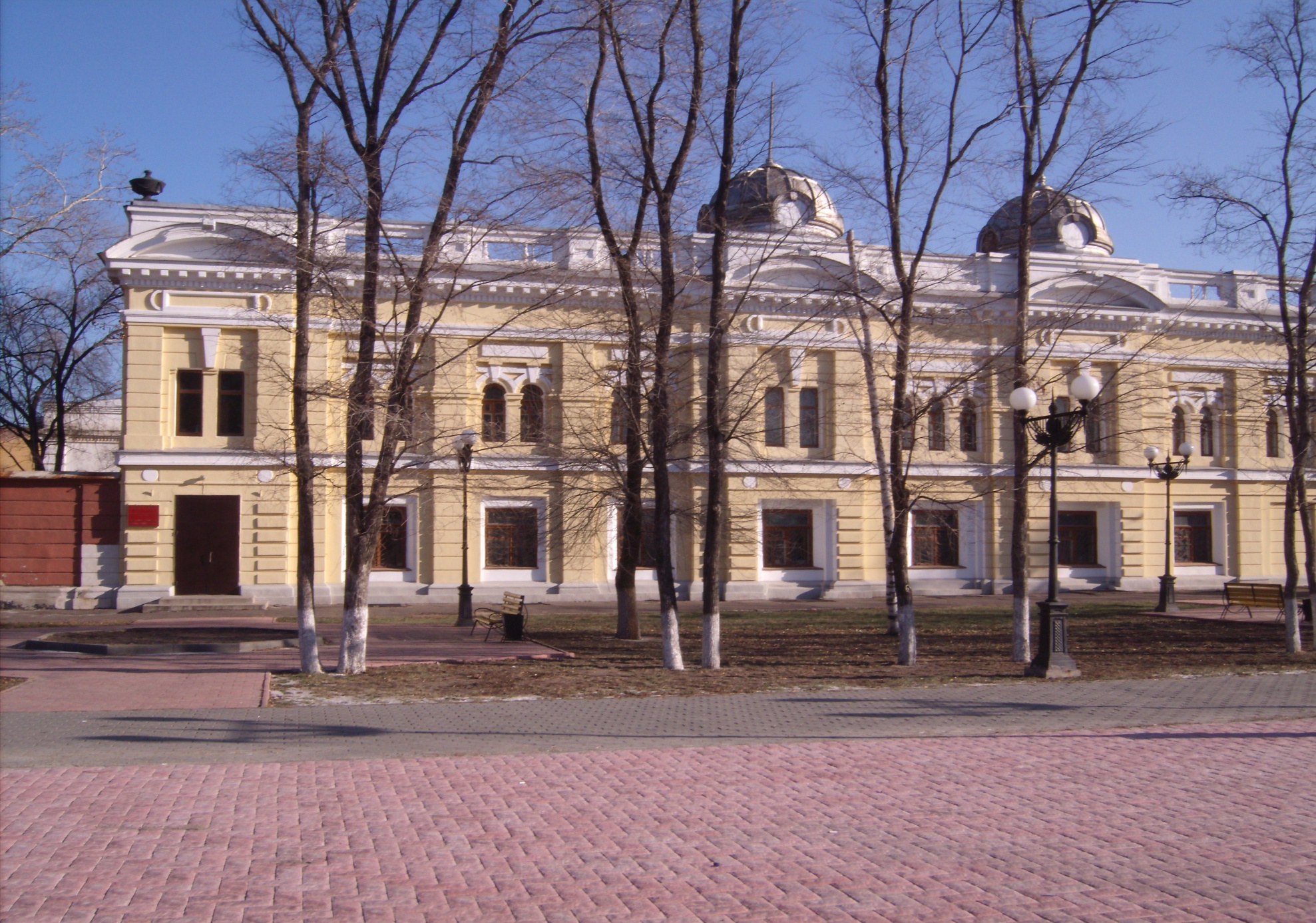 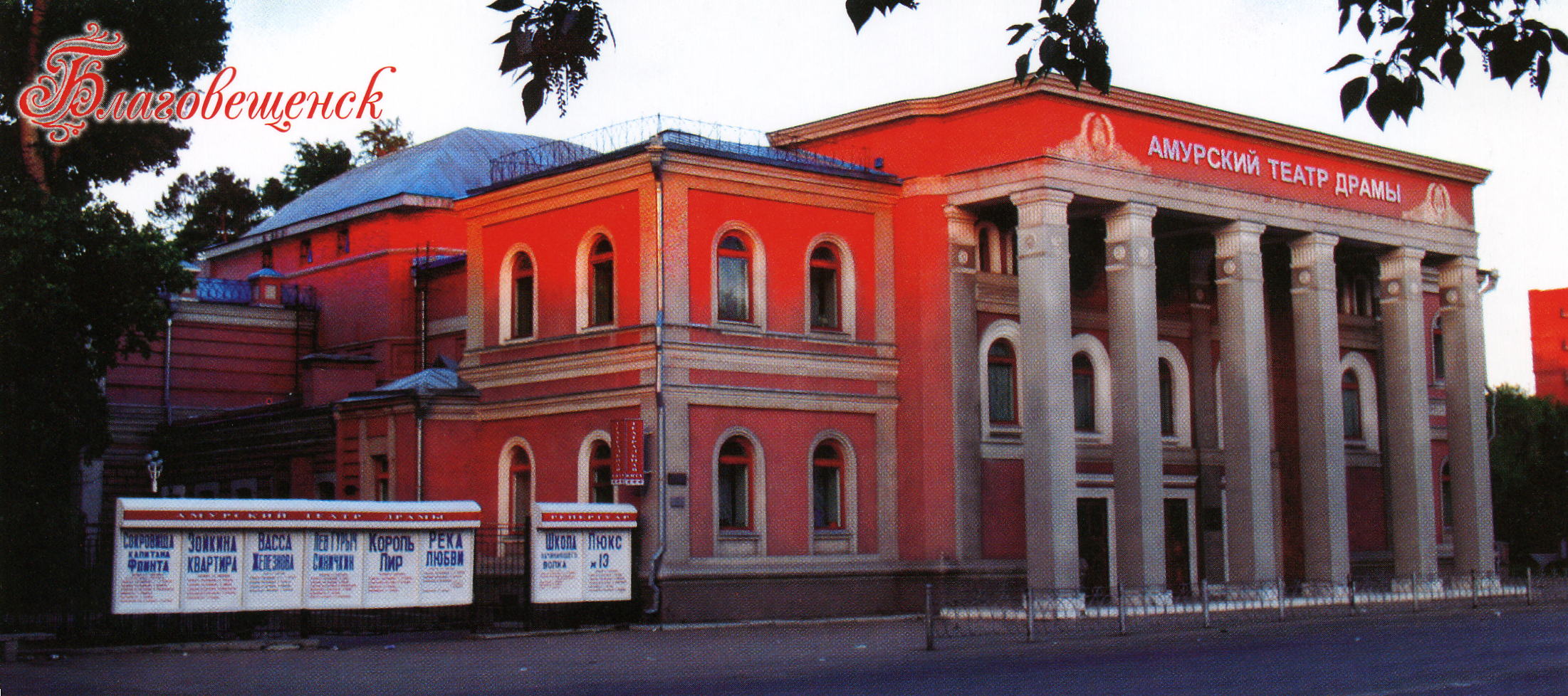 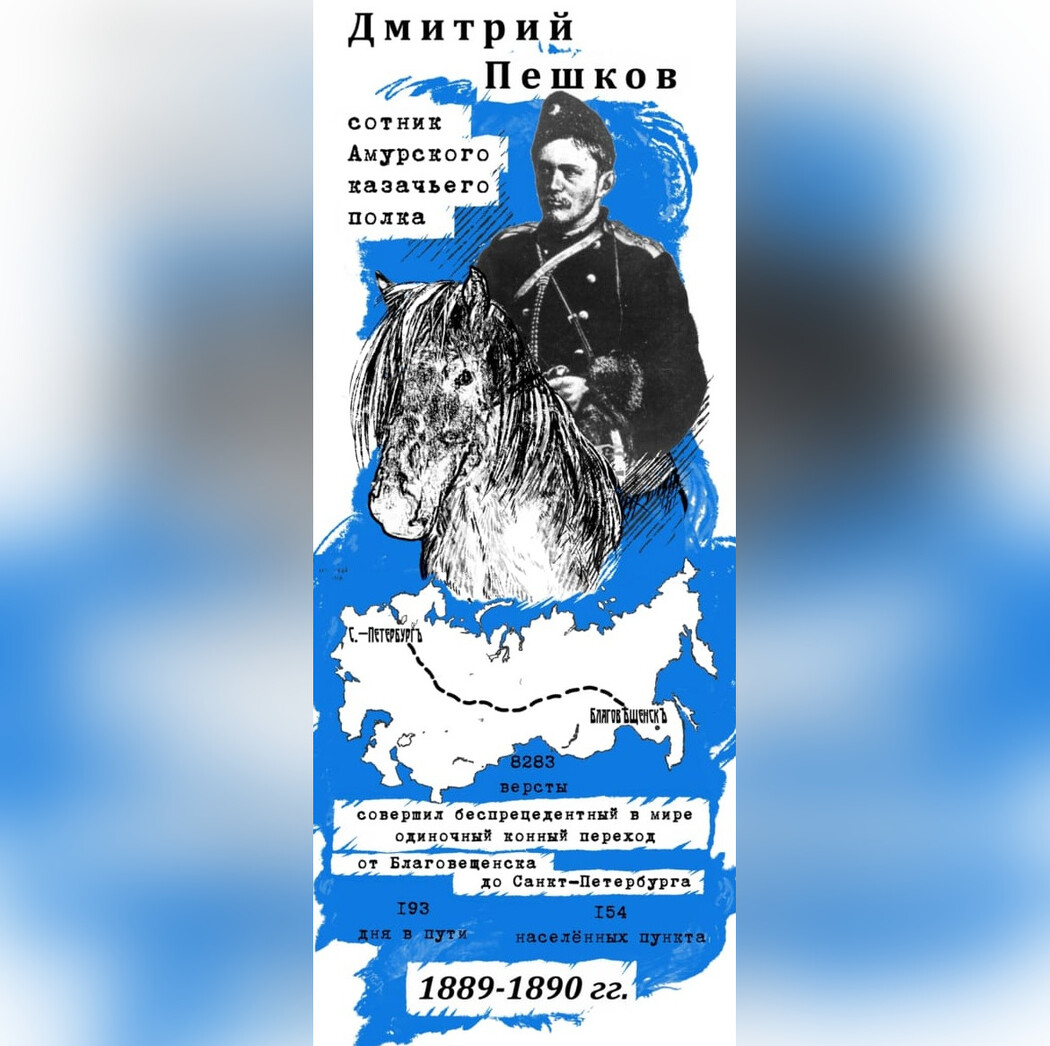 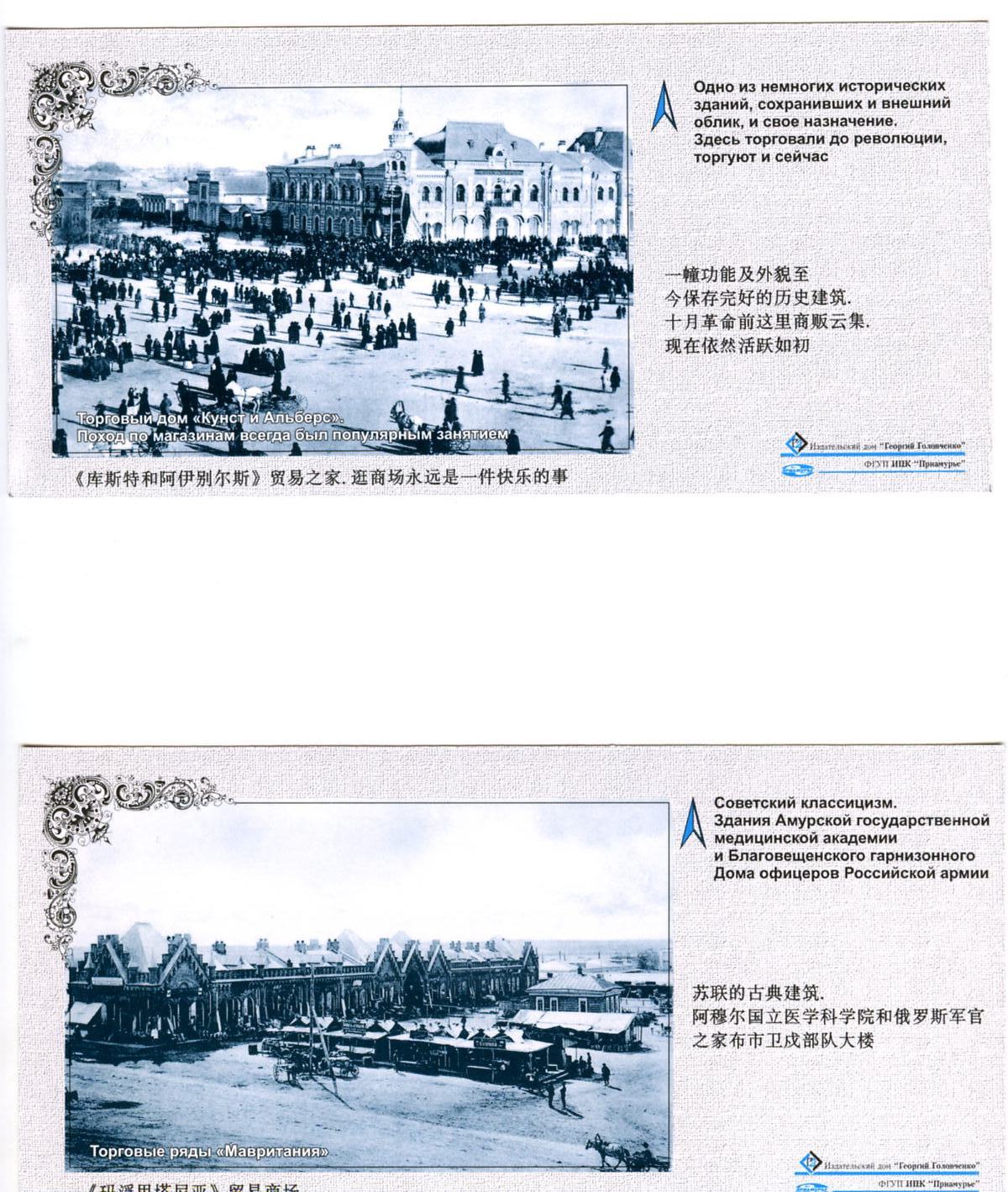 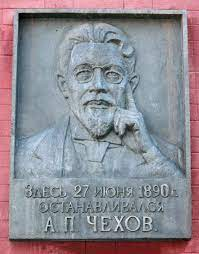 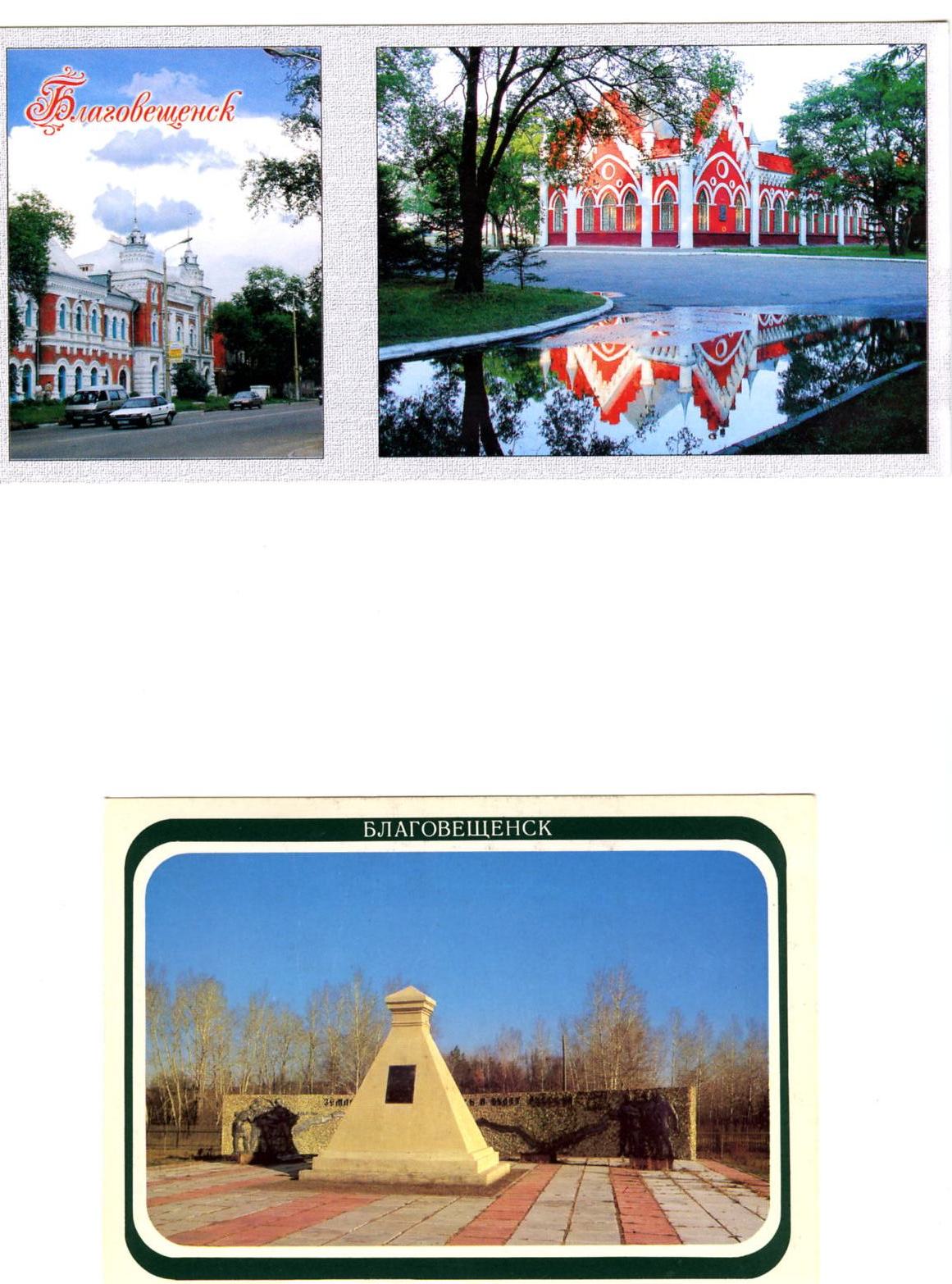 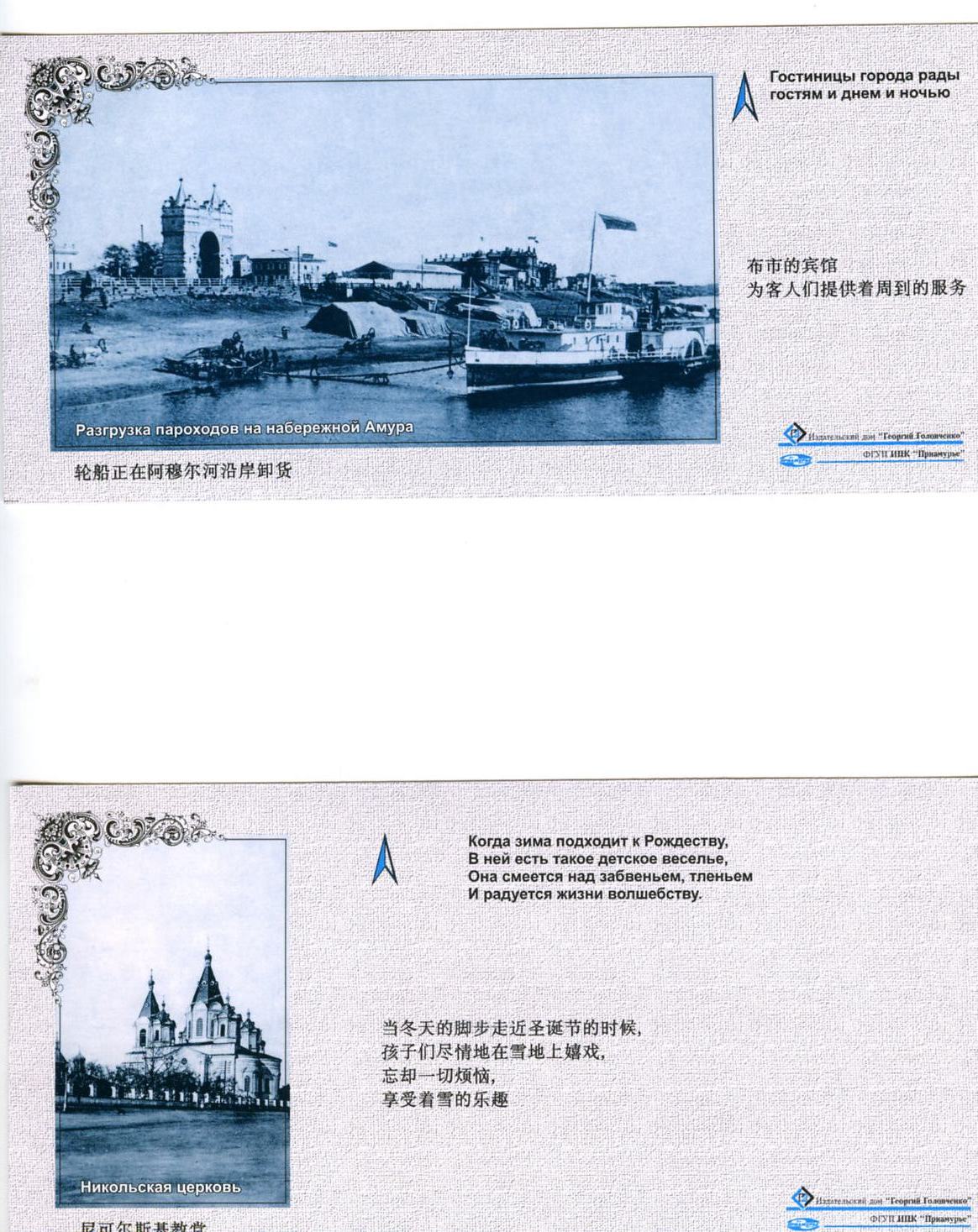 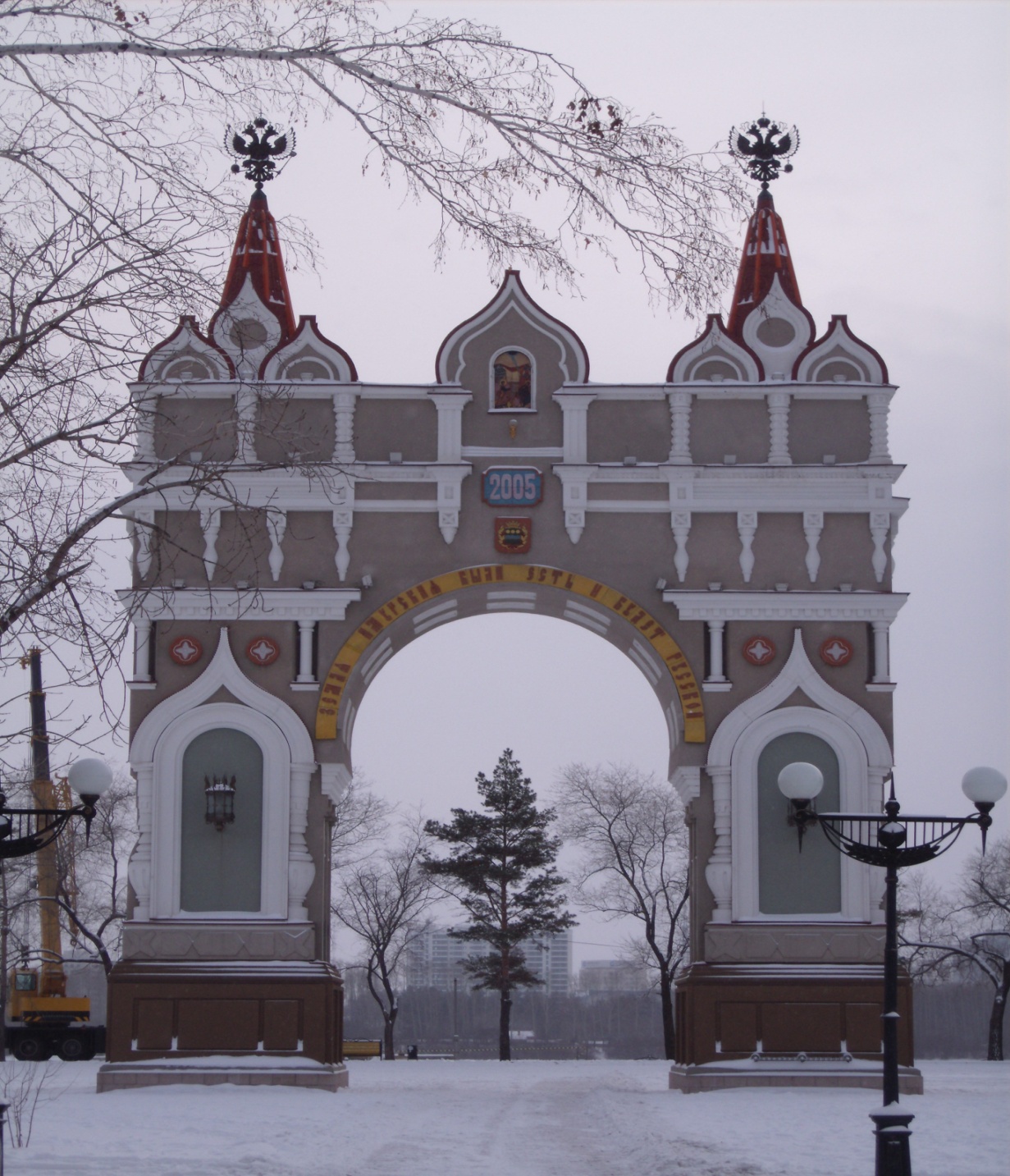 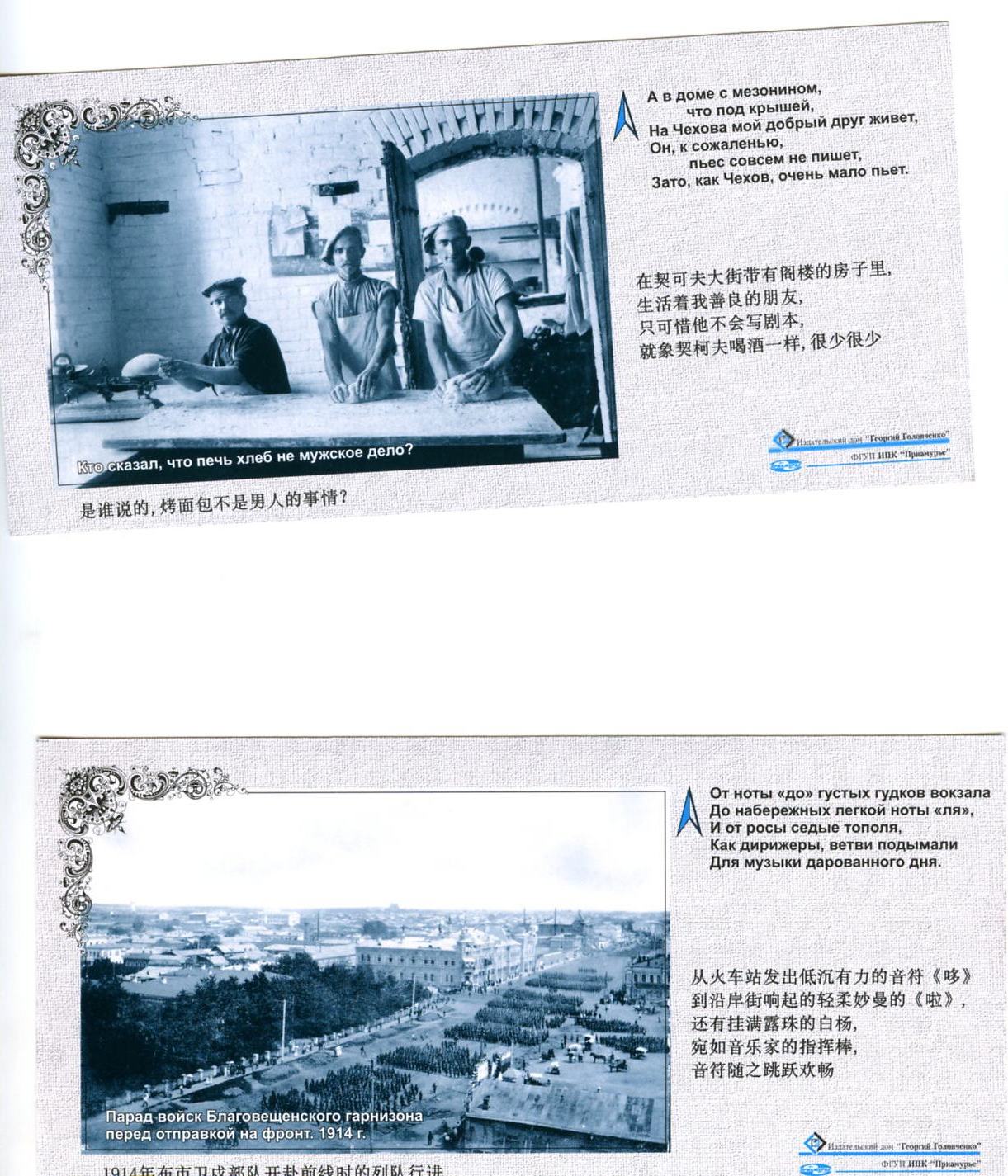 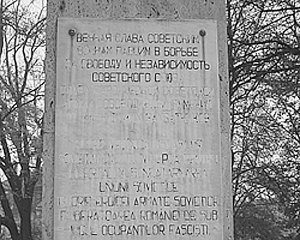 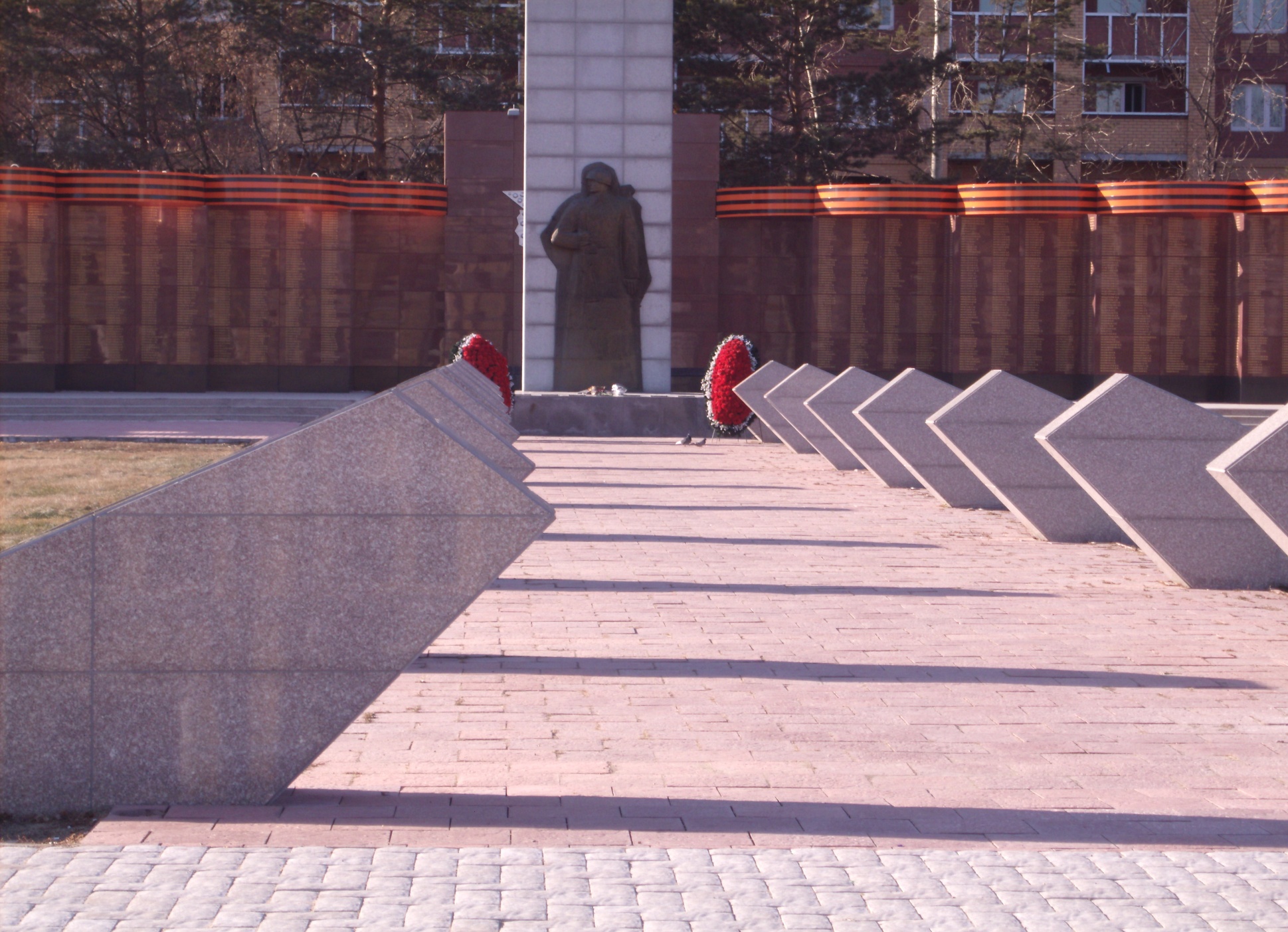 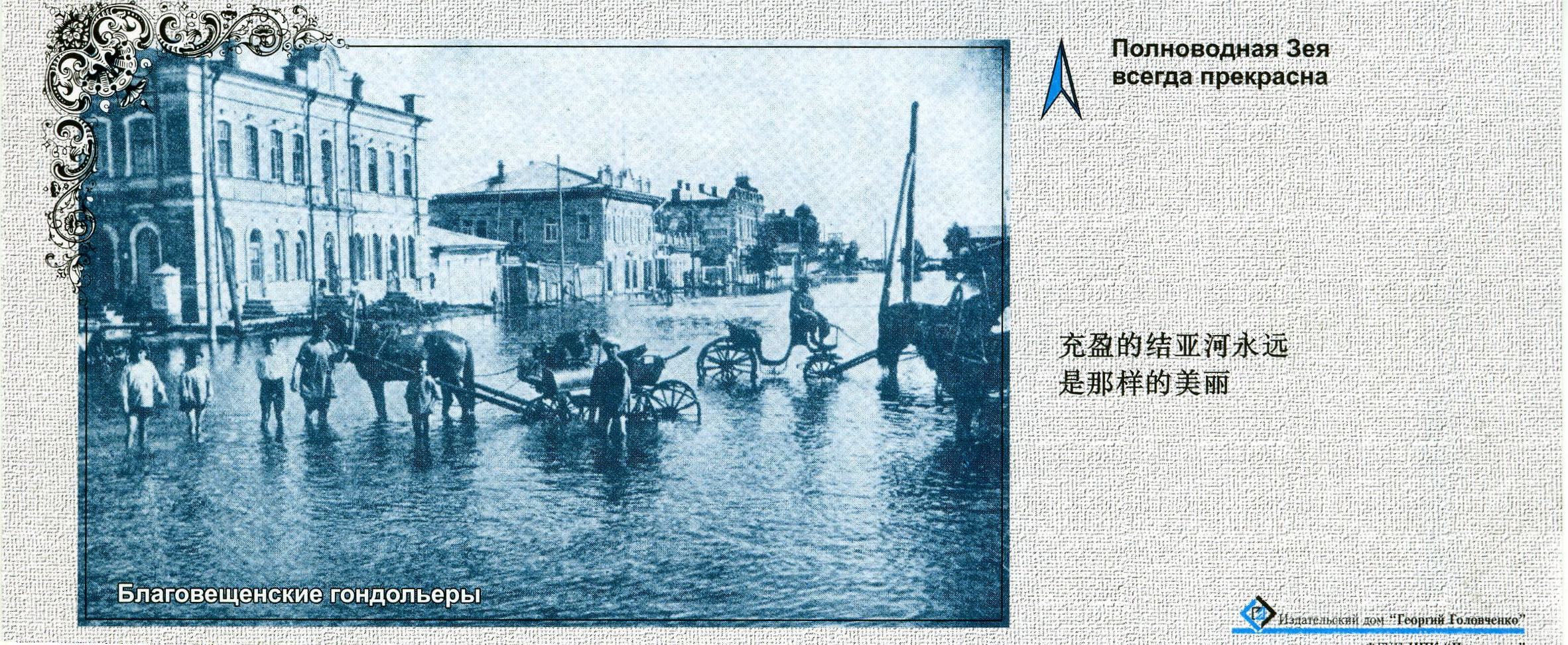 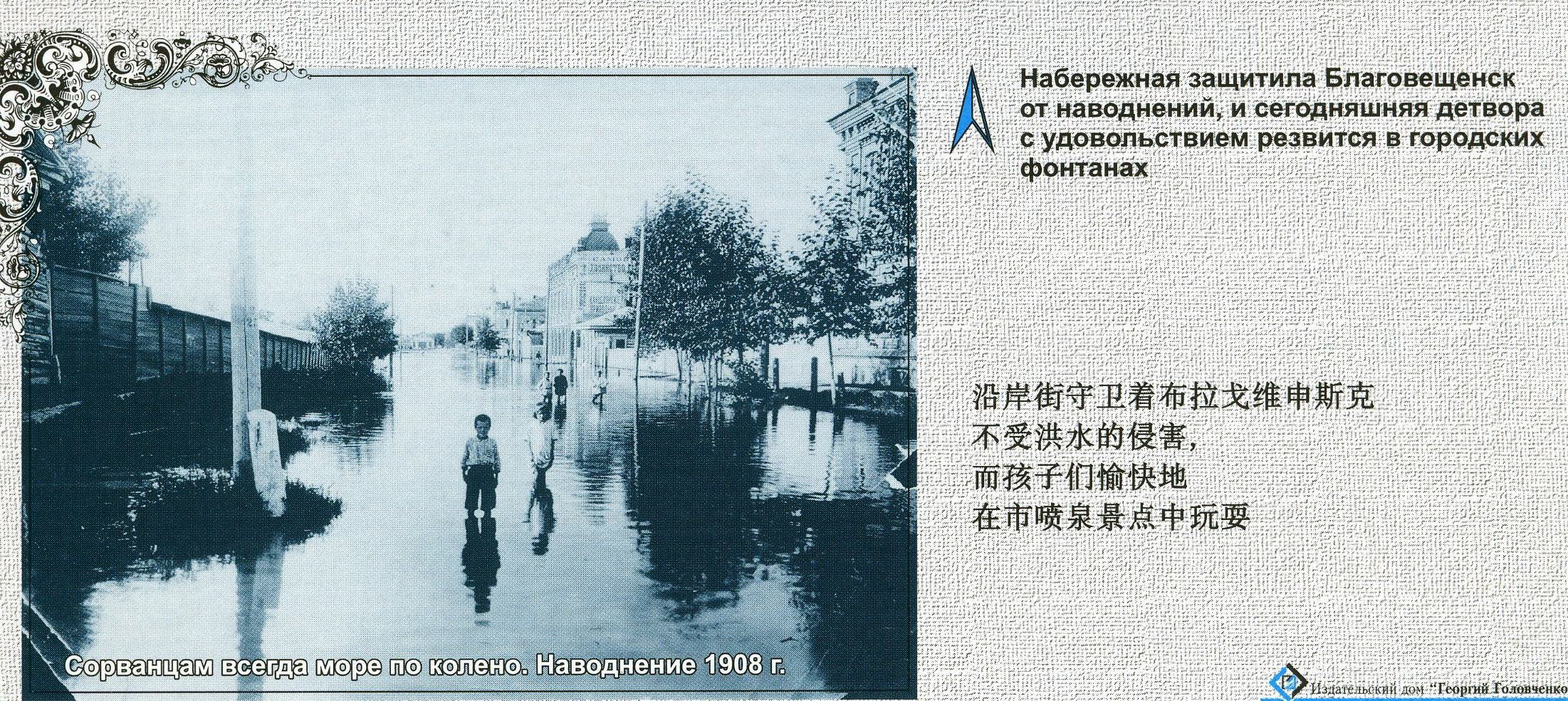 Из века 19 в век 21.
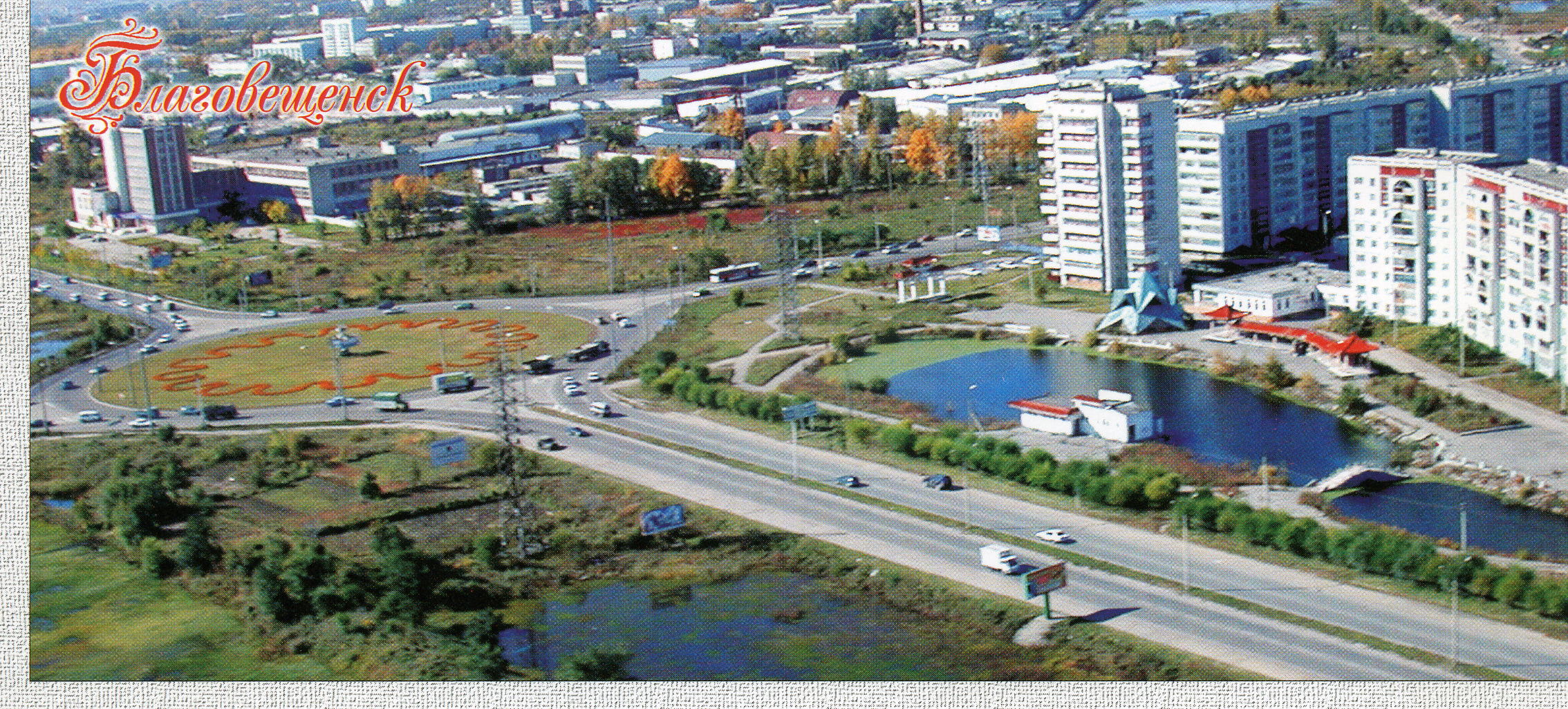 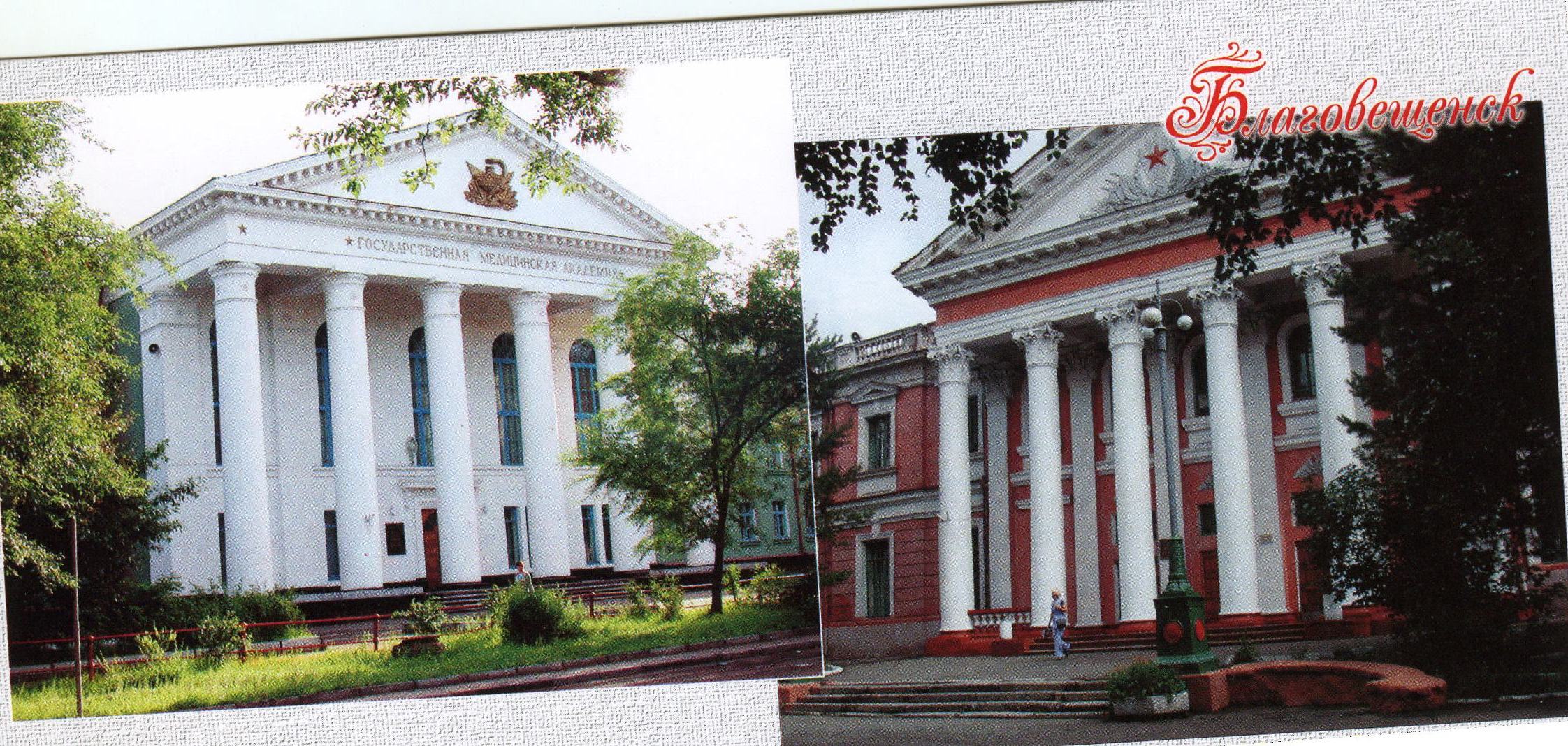 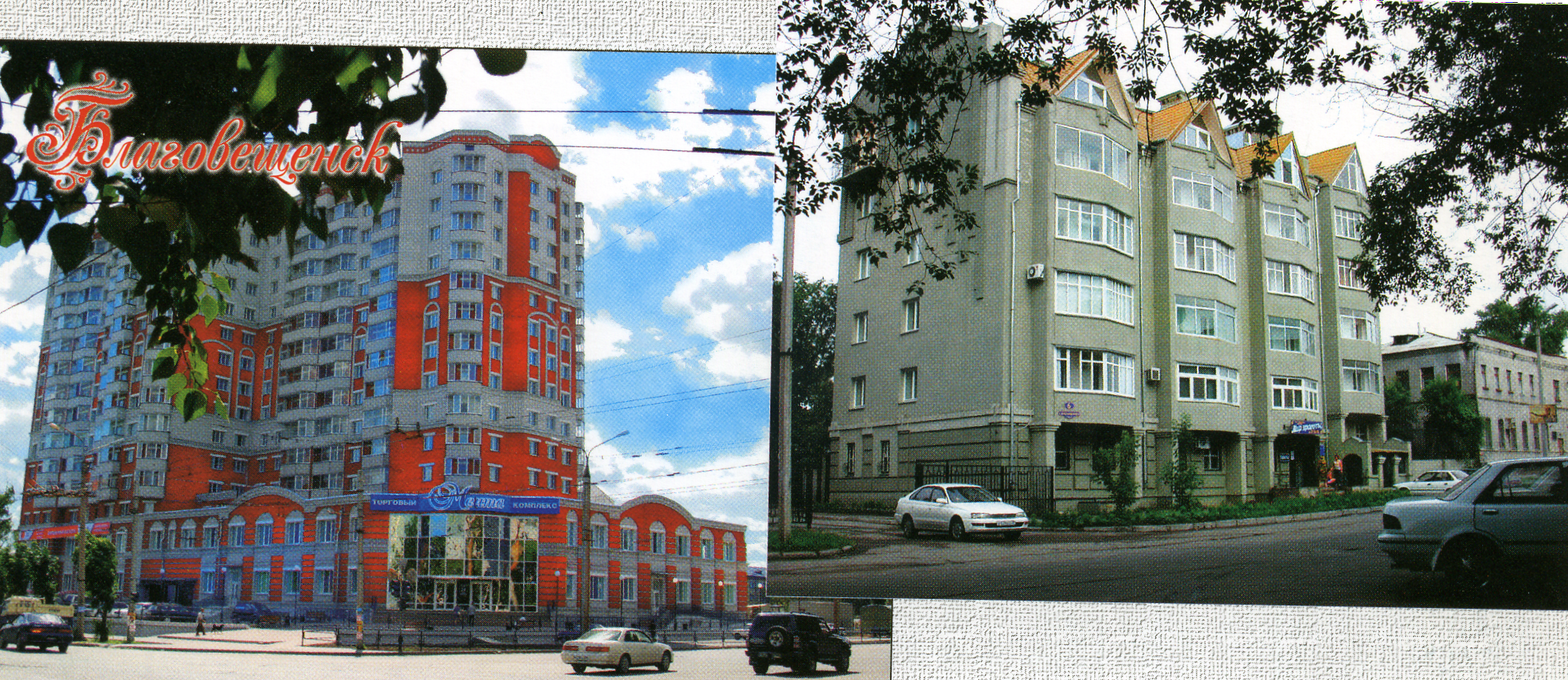 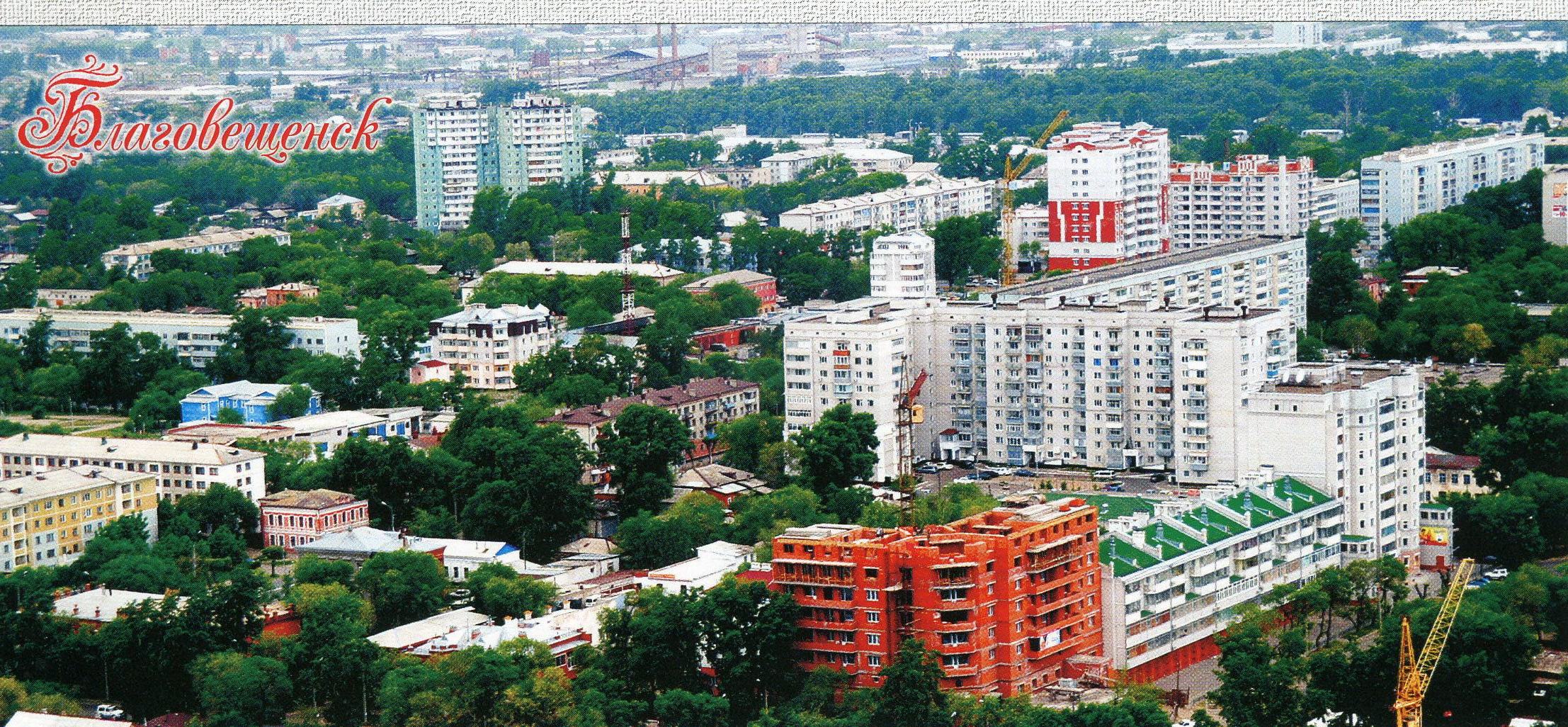 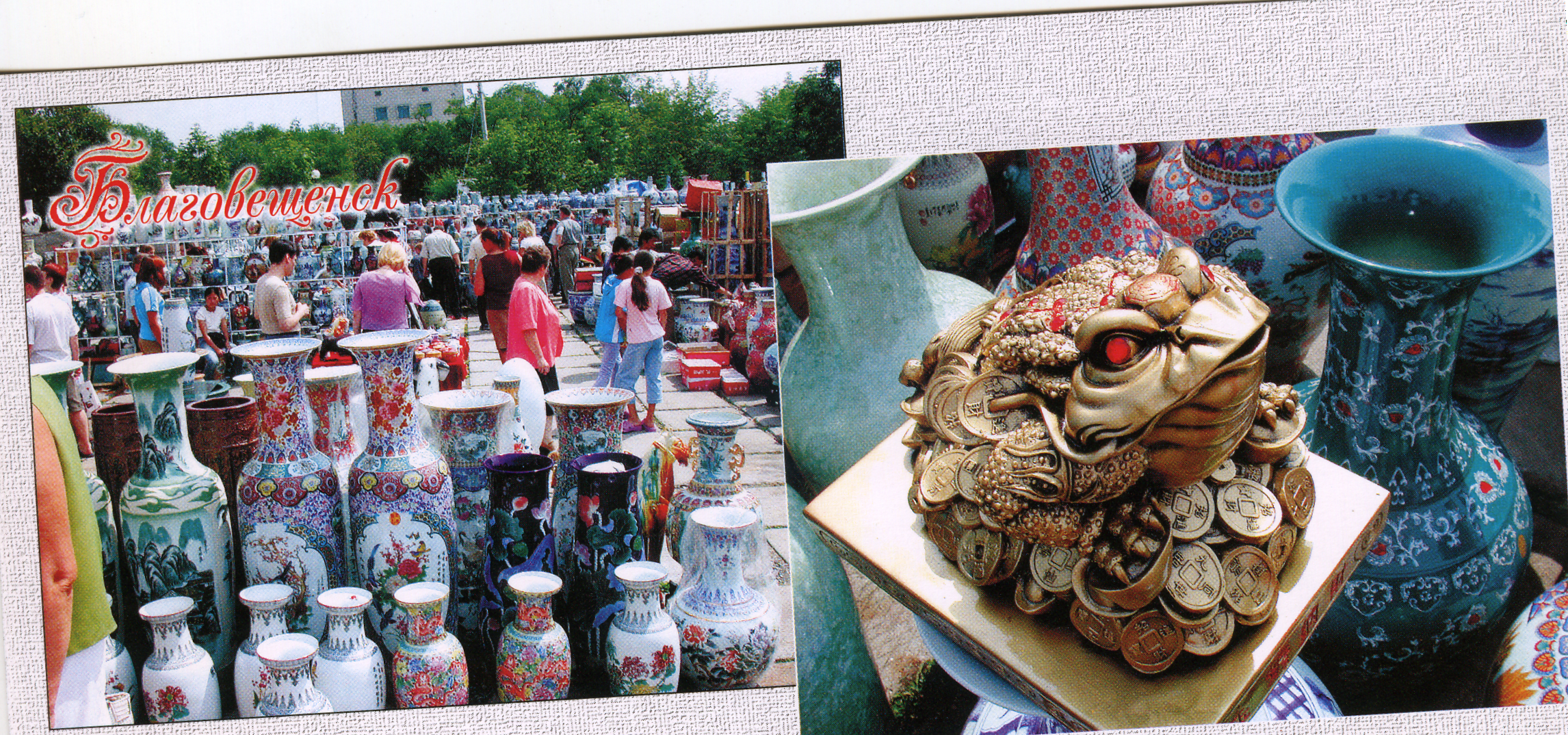 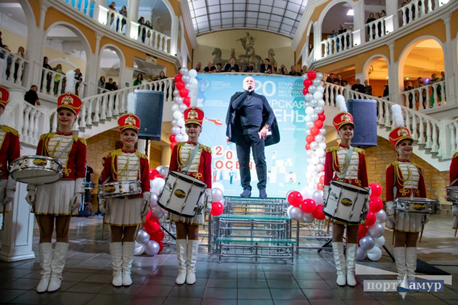 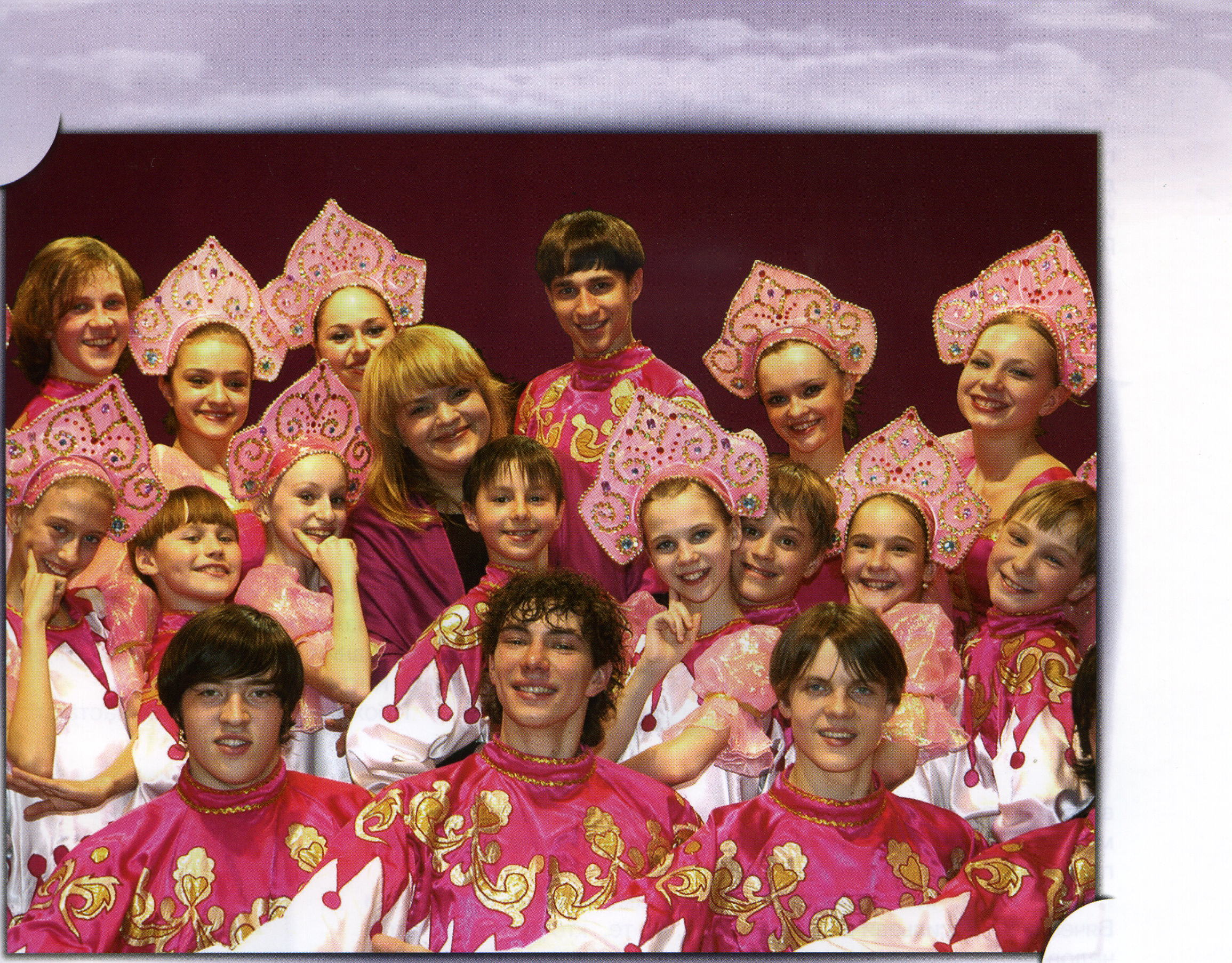 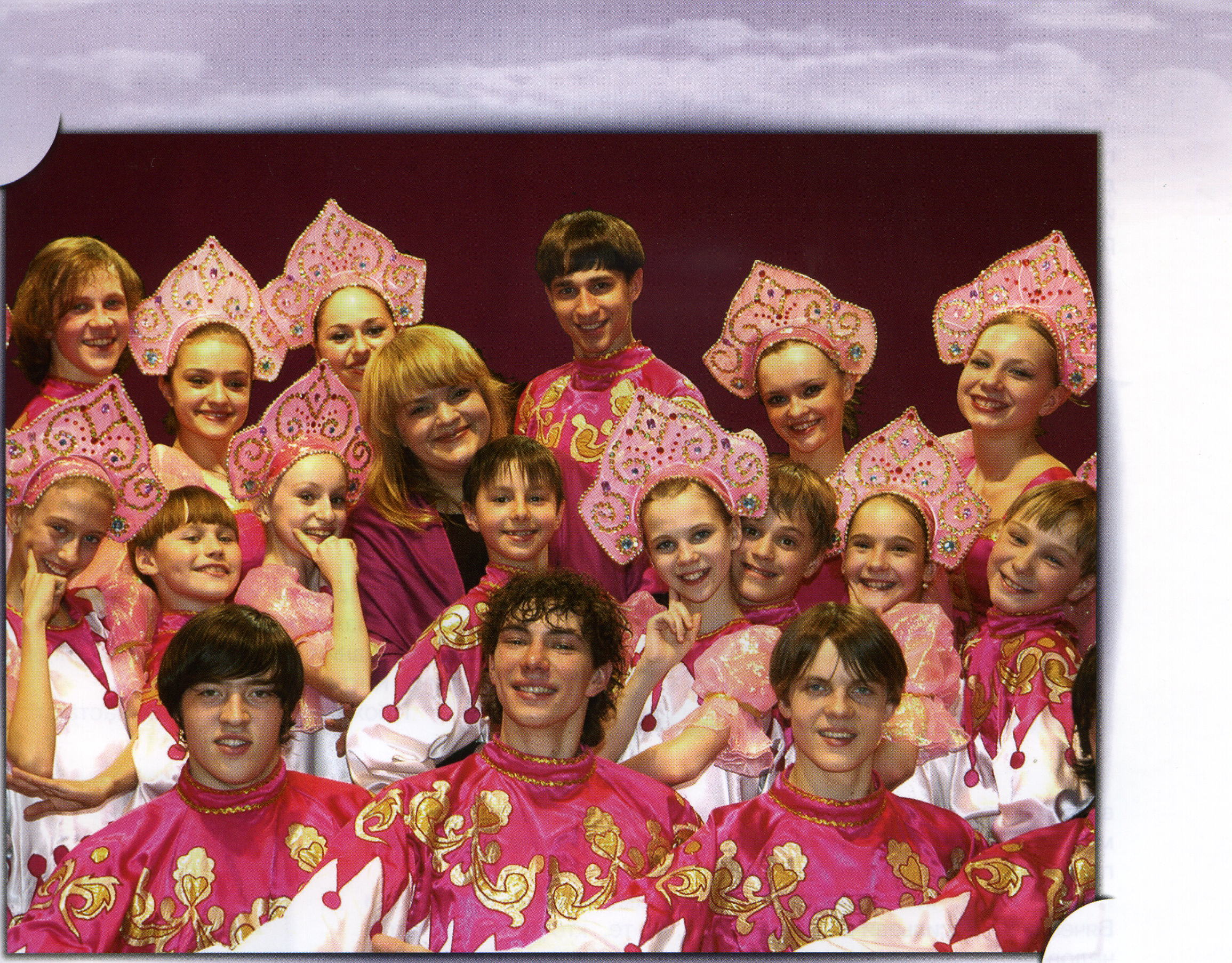 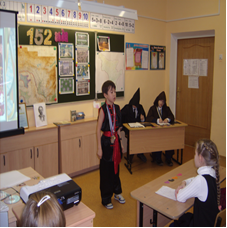 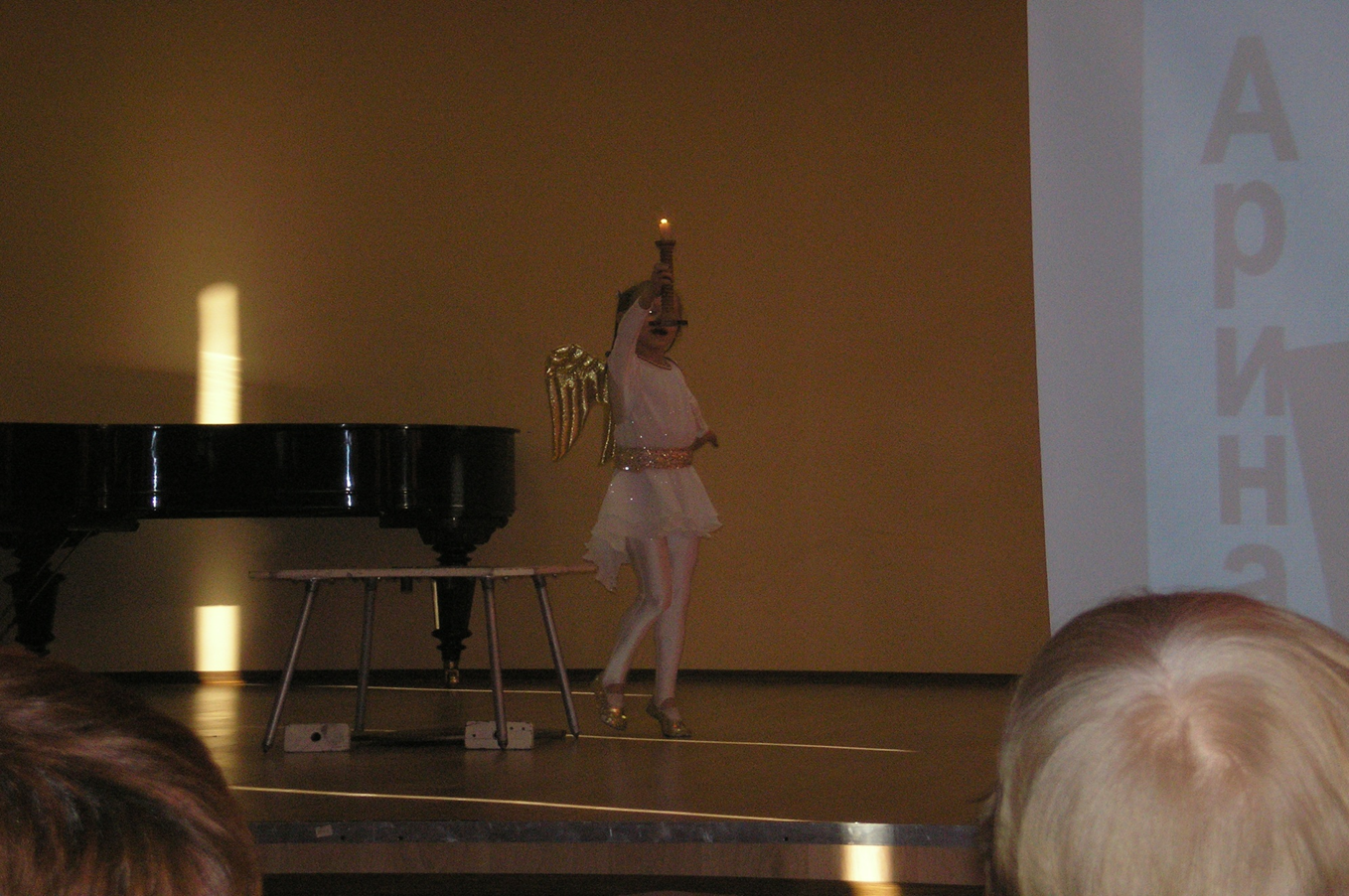 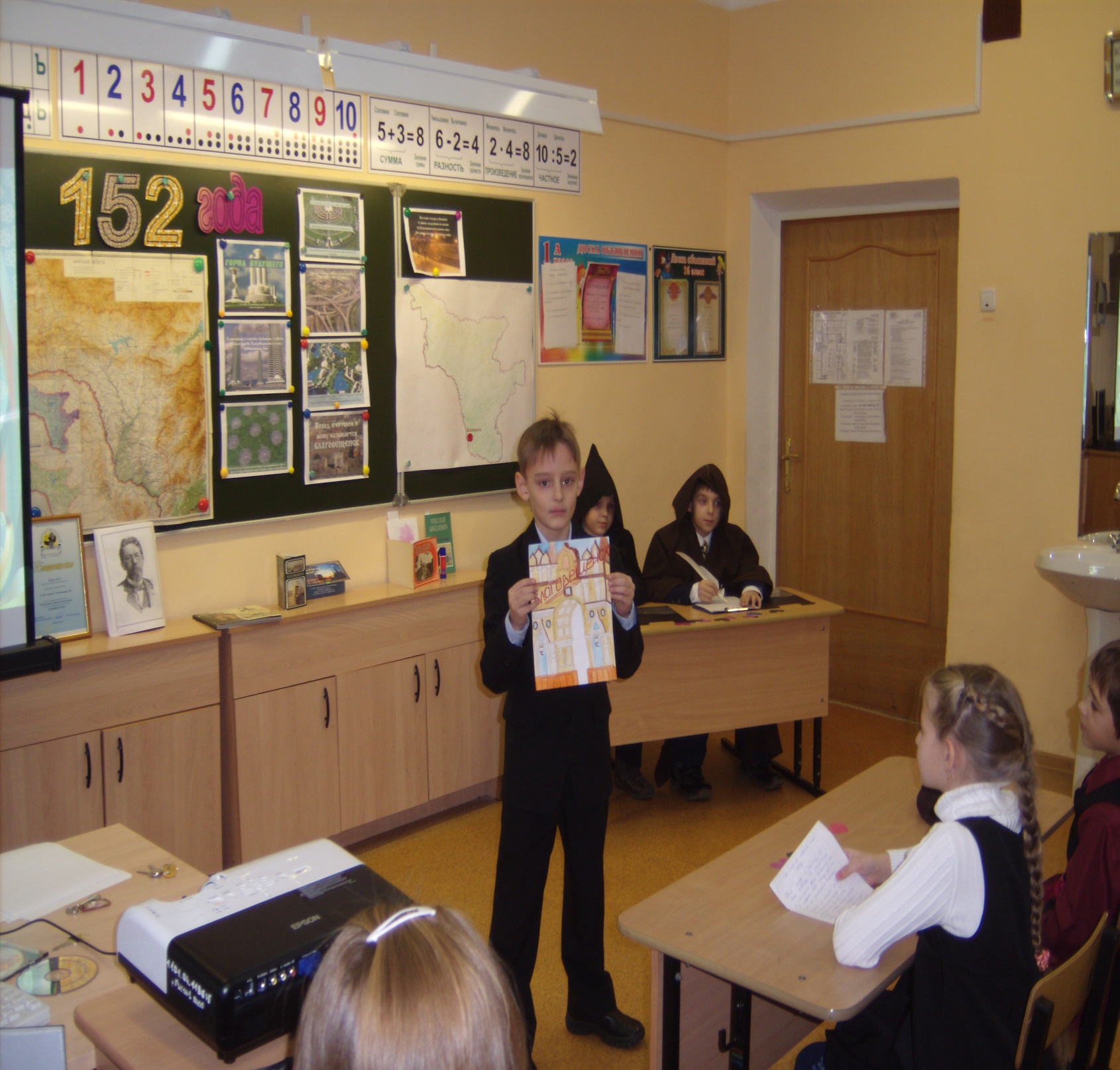 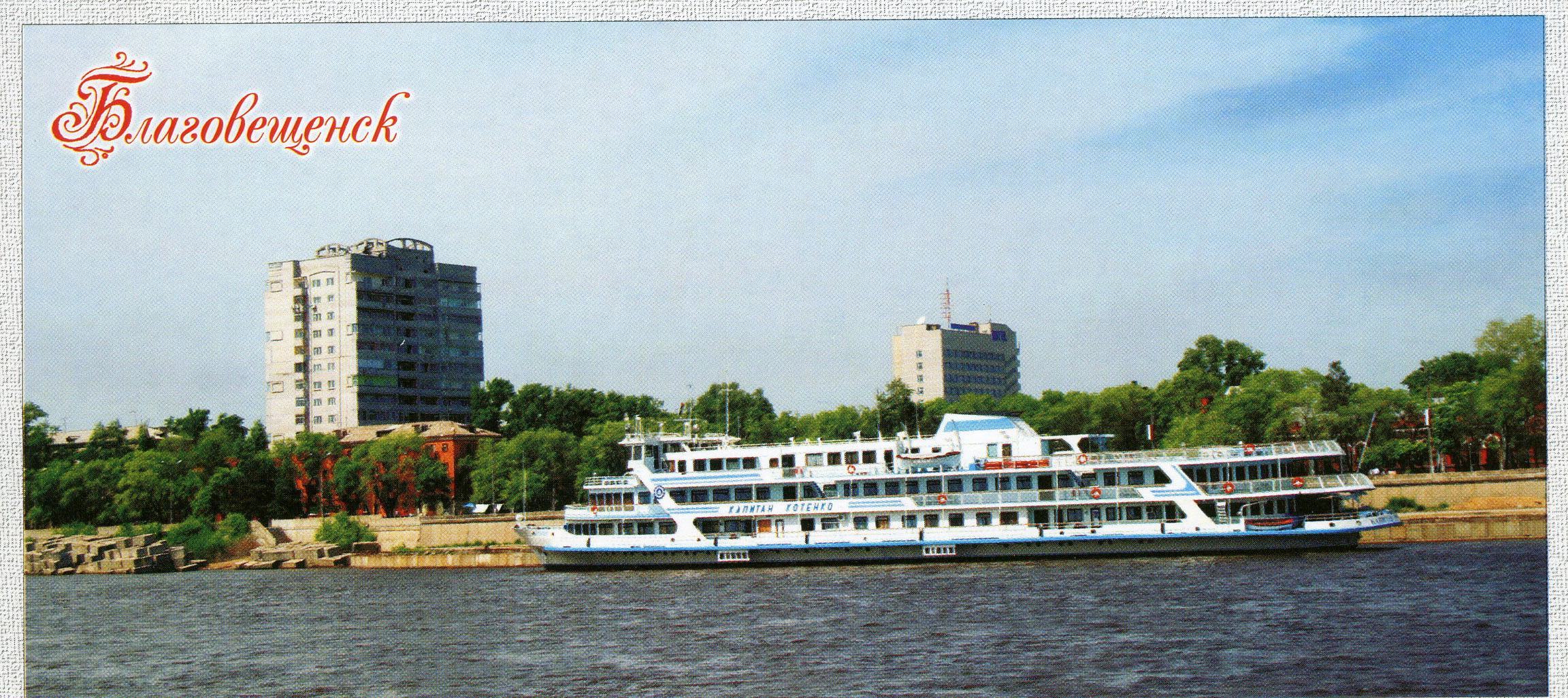 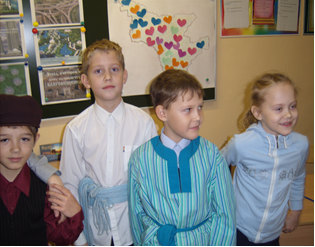 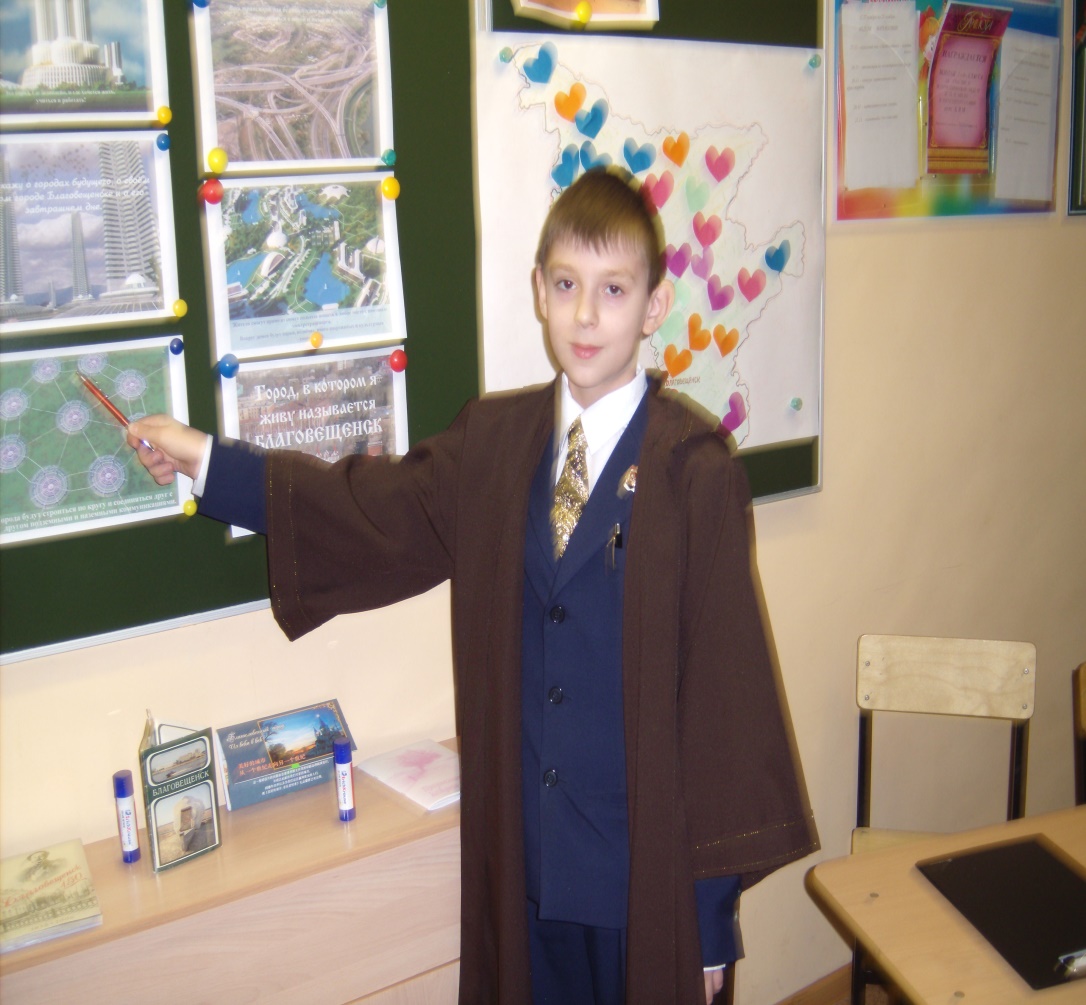 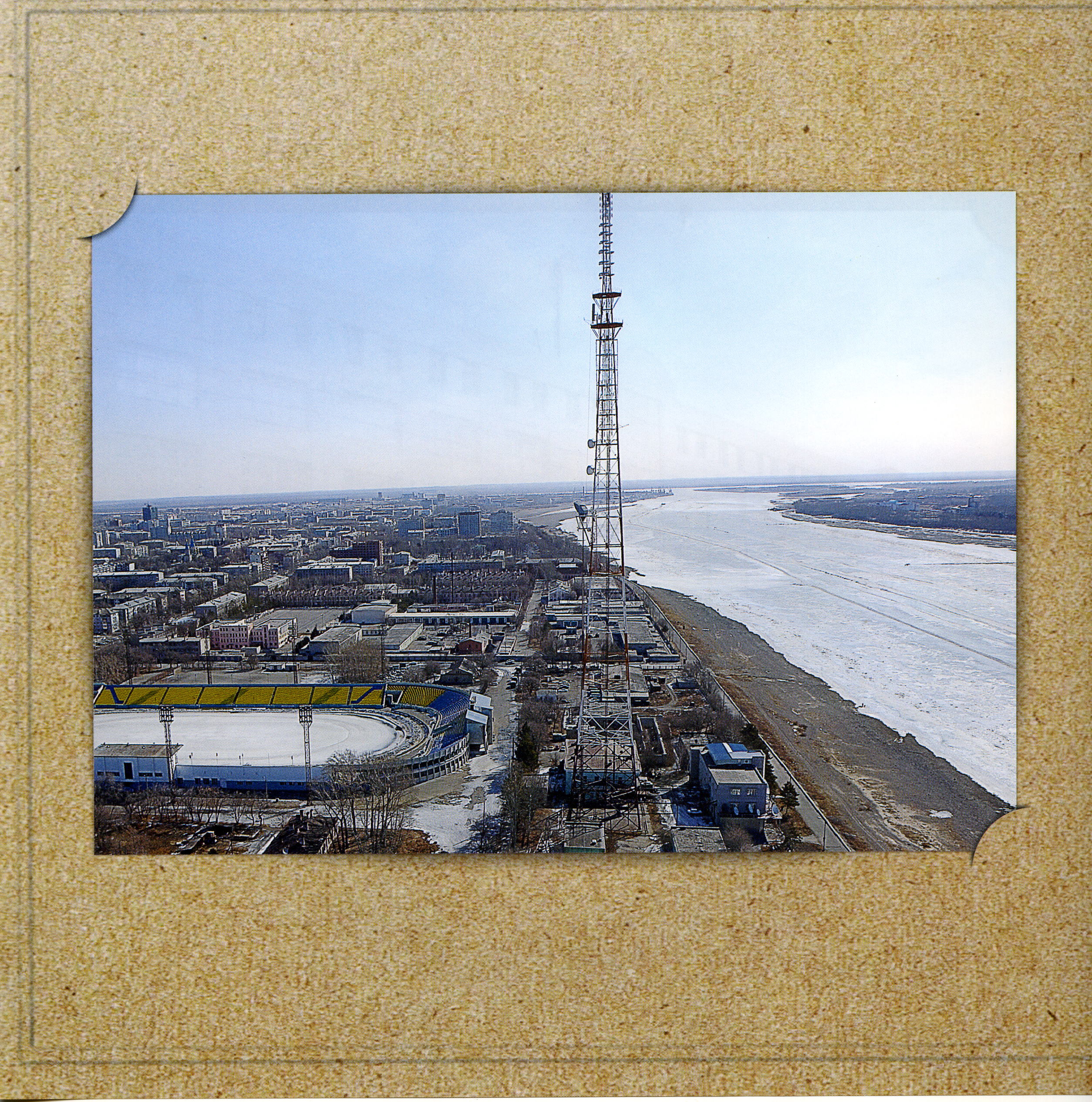 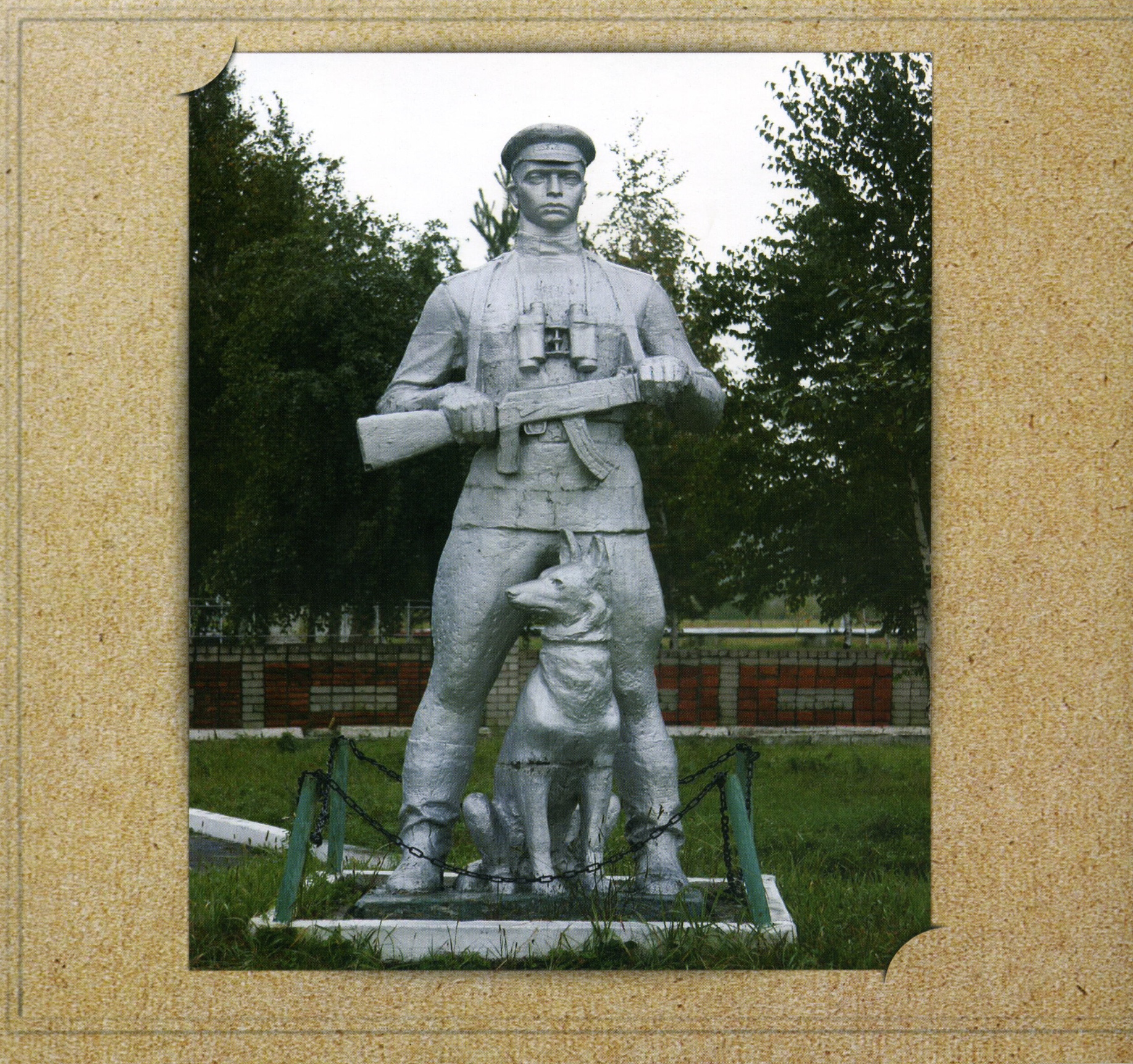 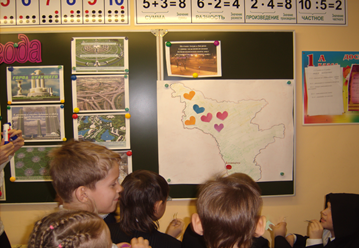